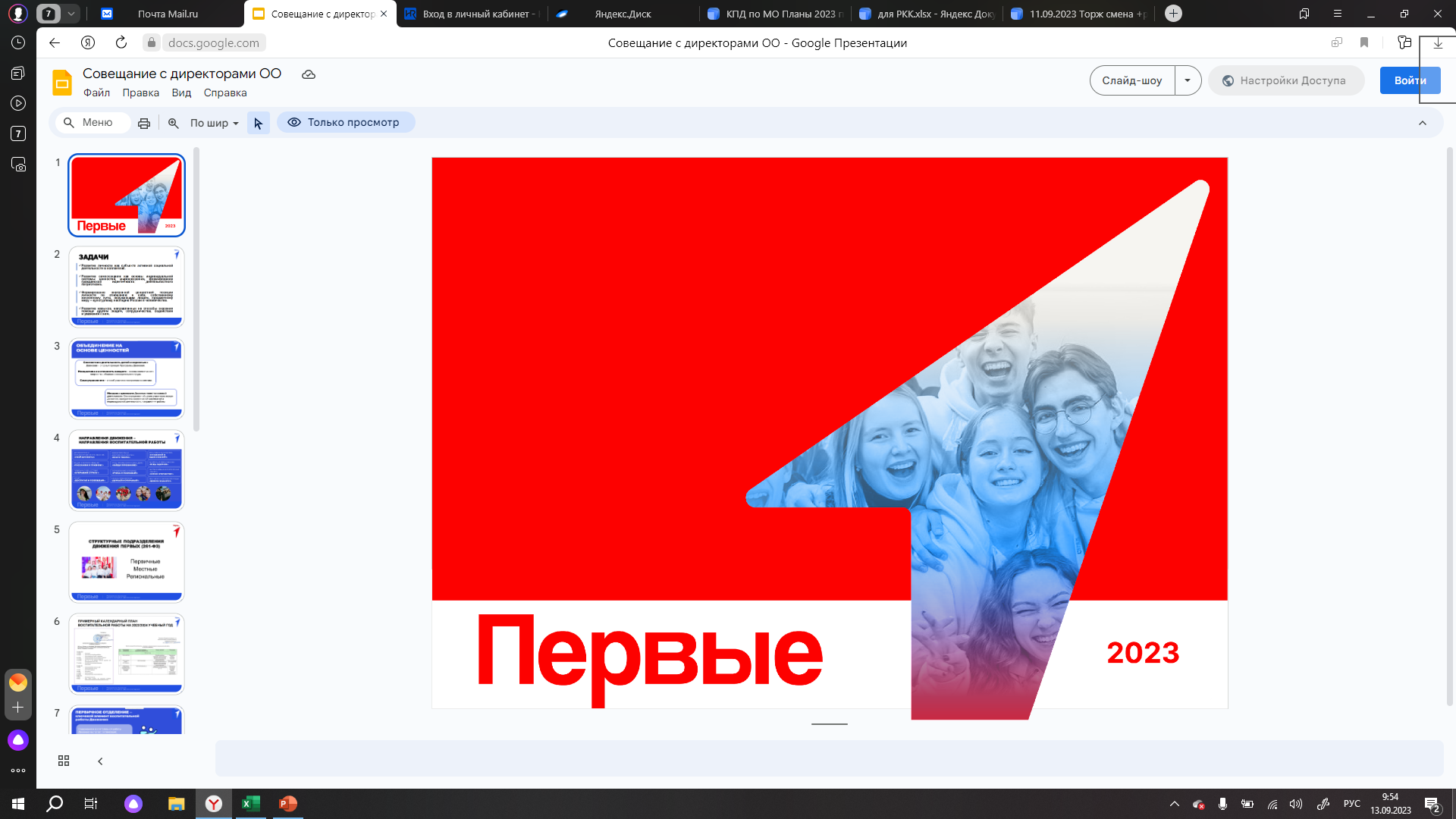 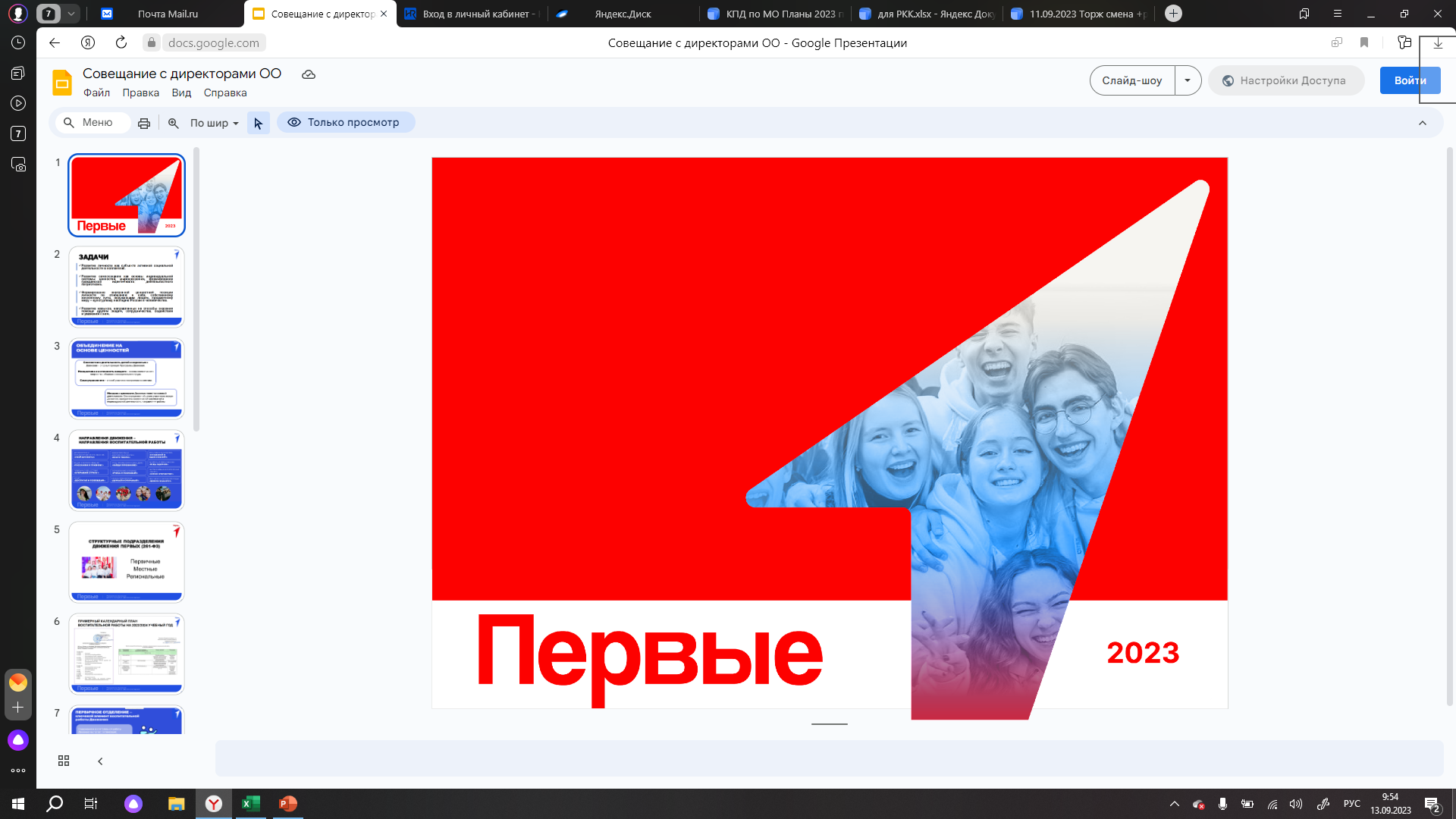 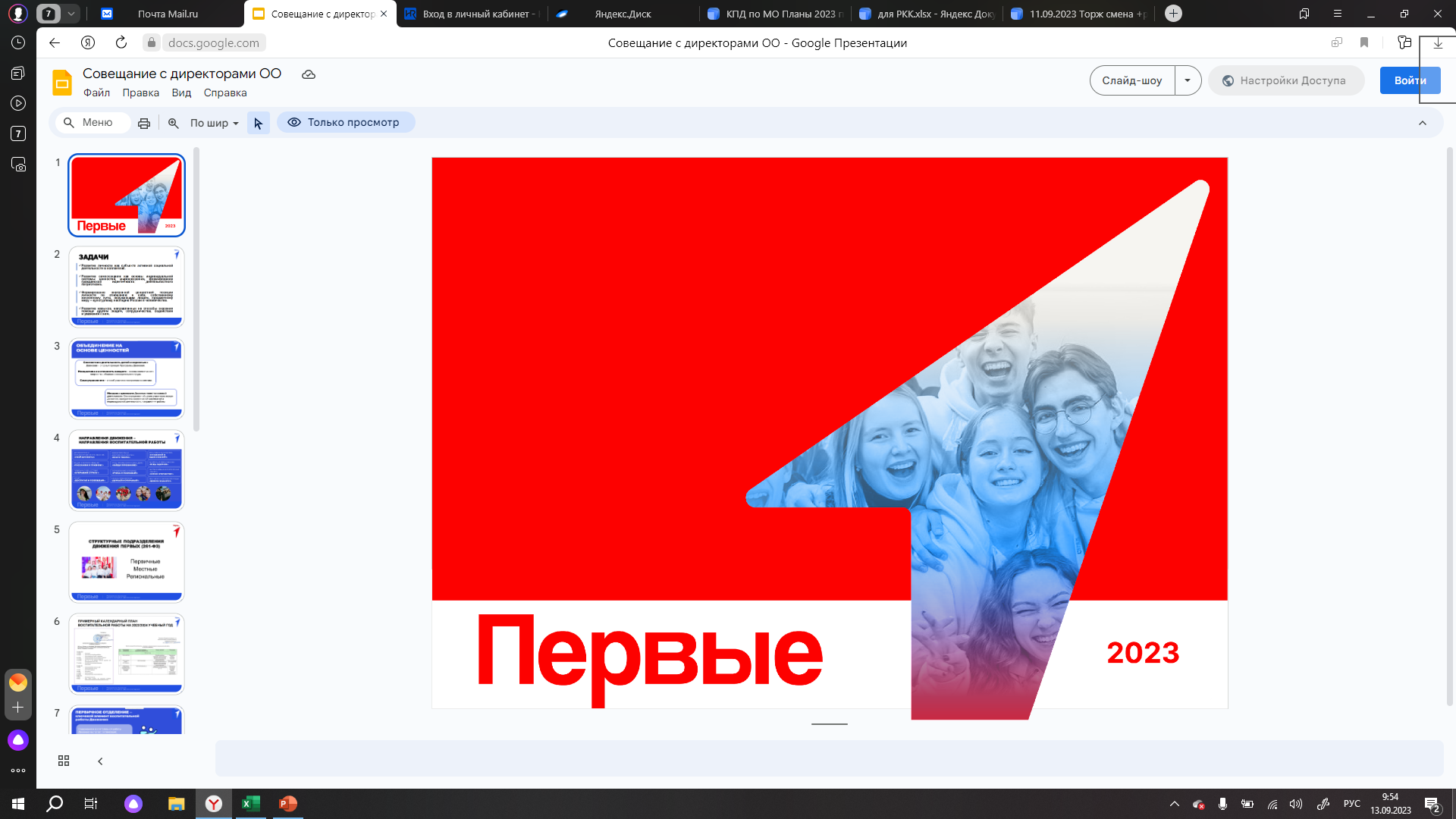 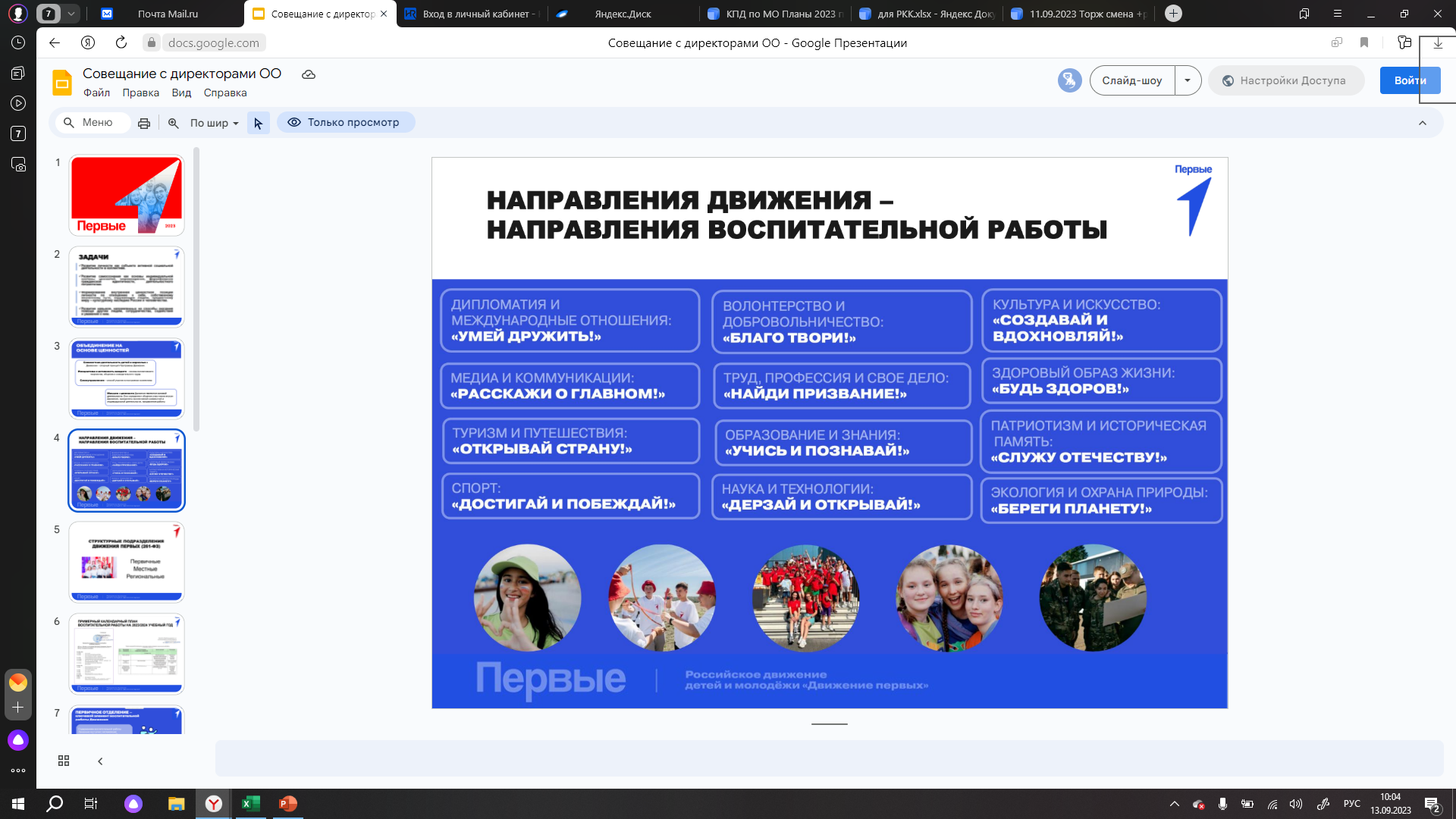 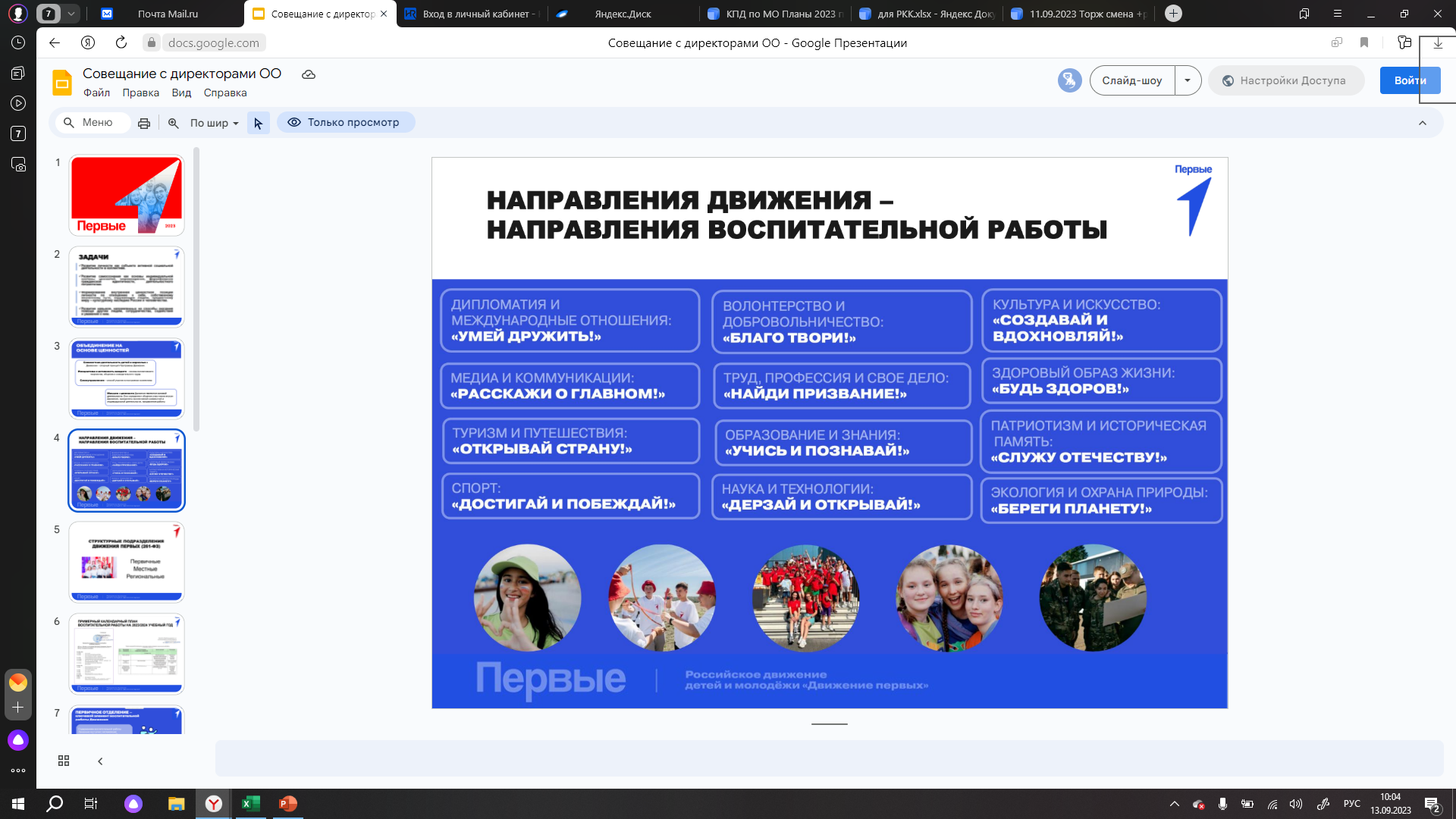 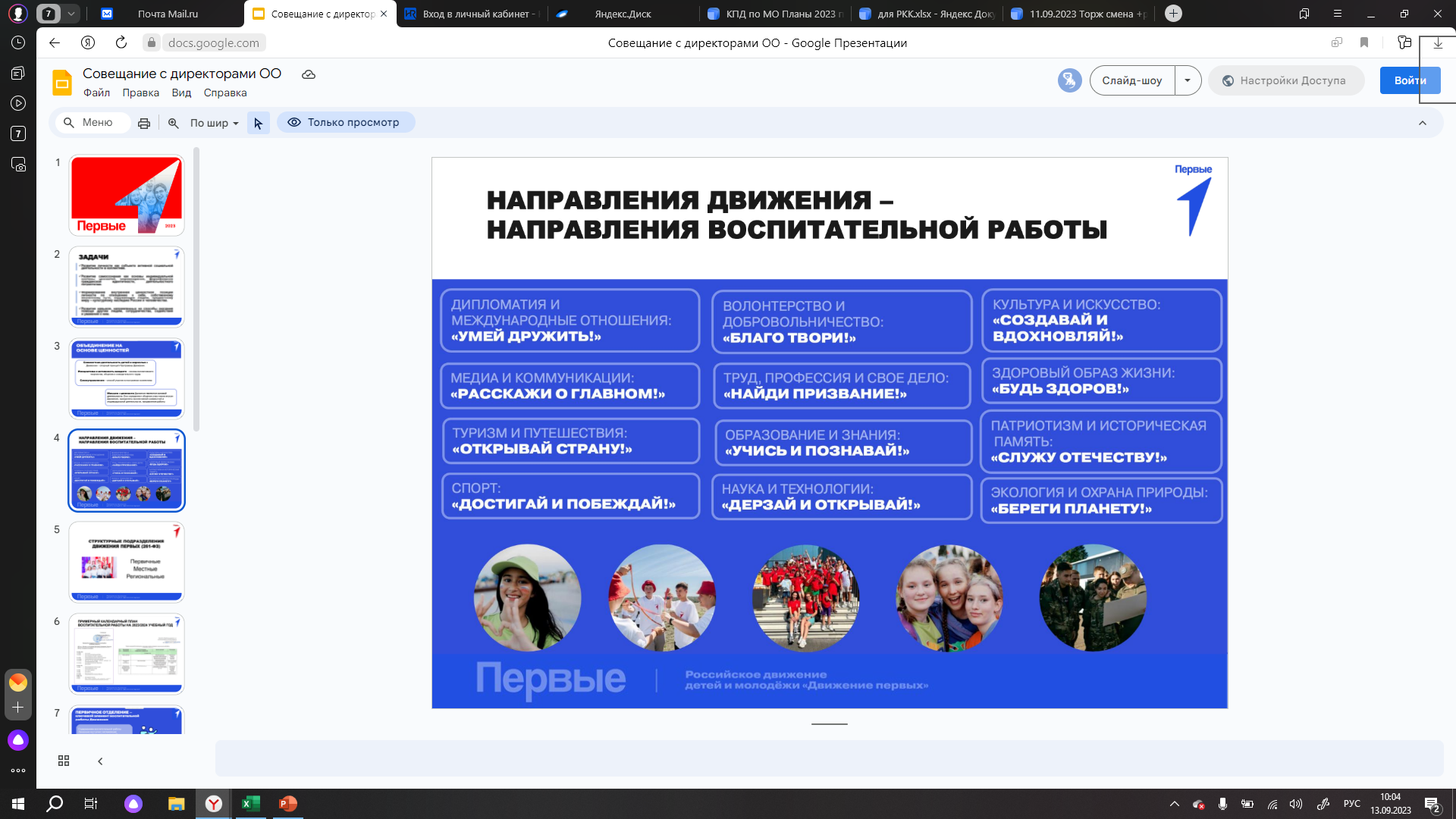 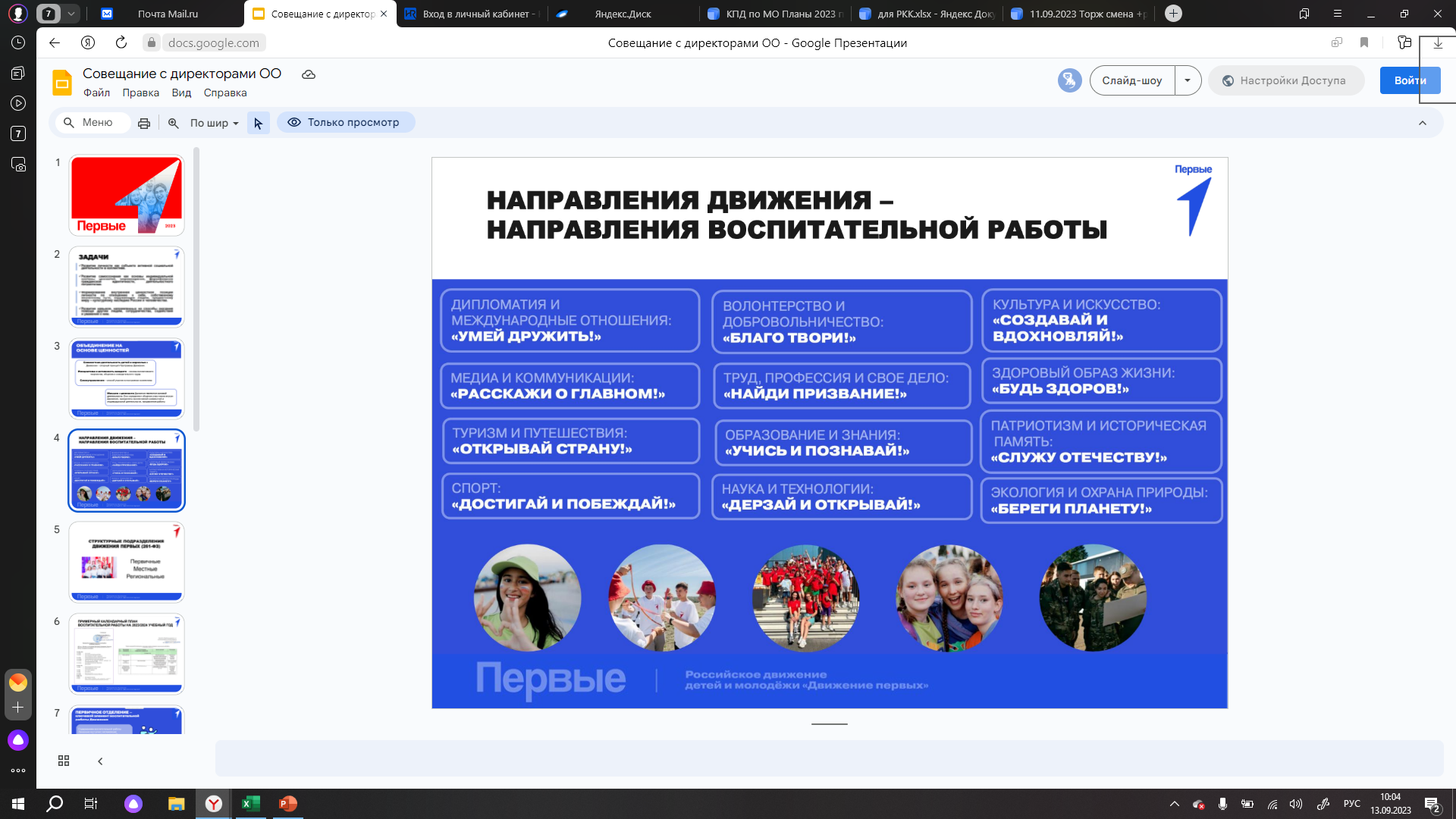 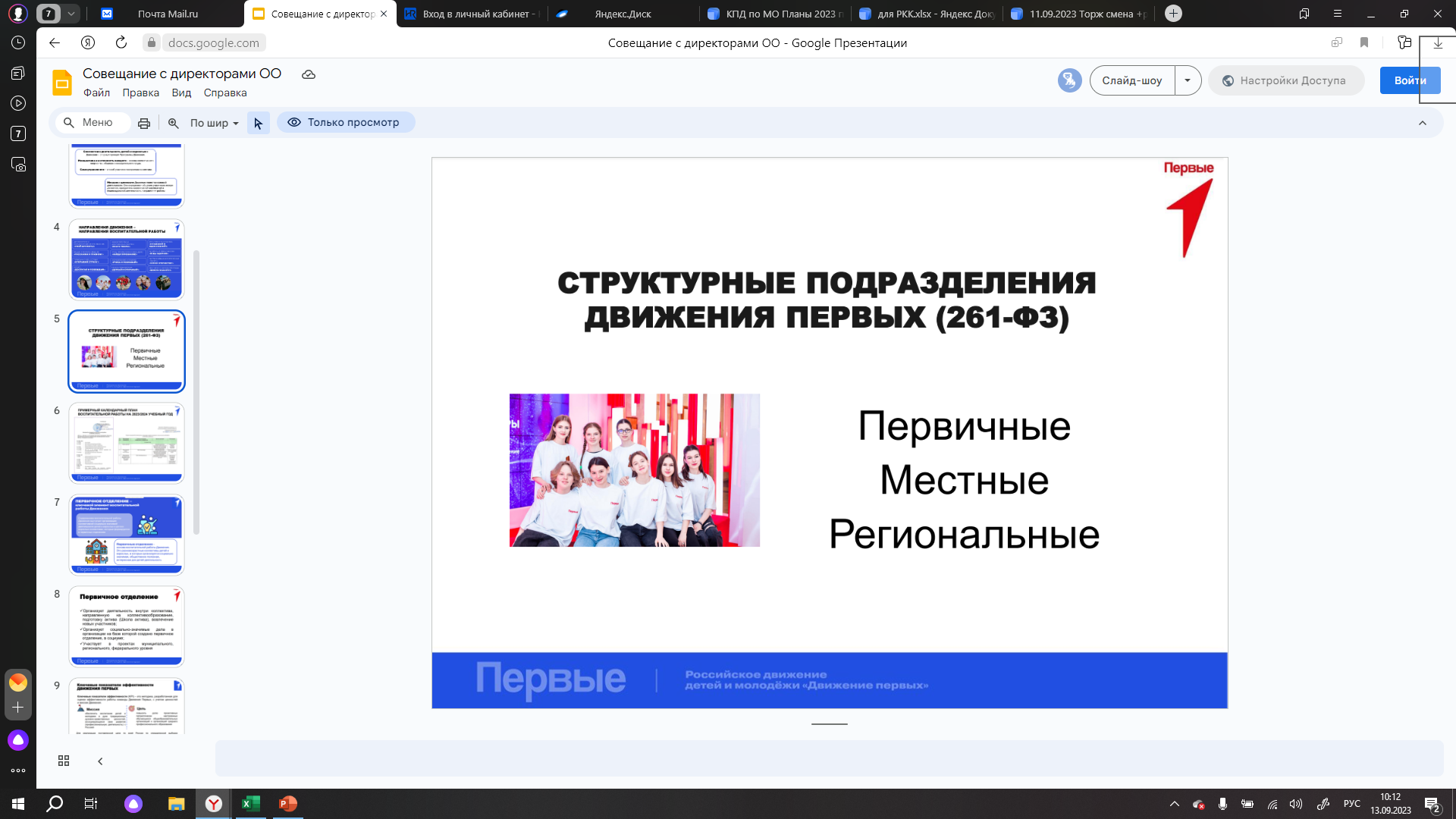 будьвдвижении.рф
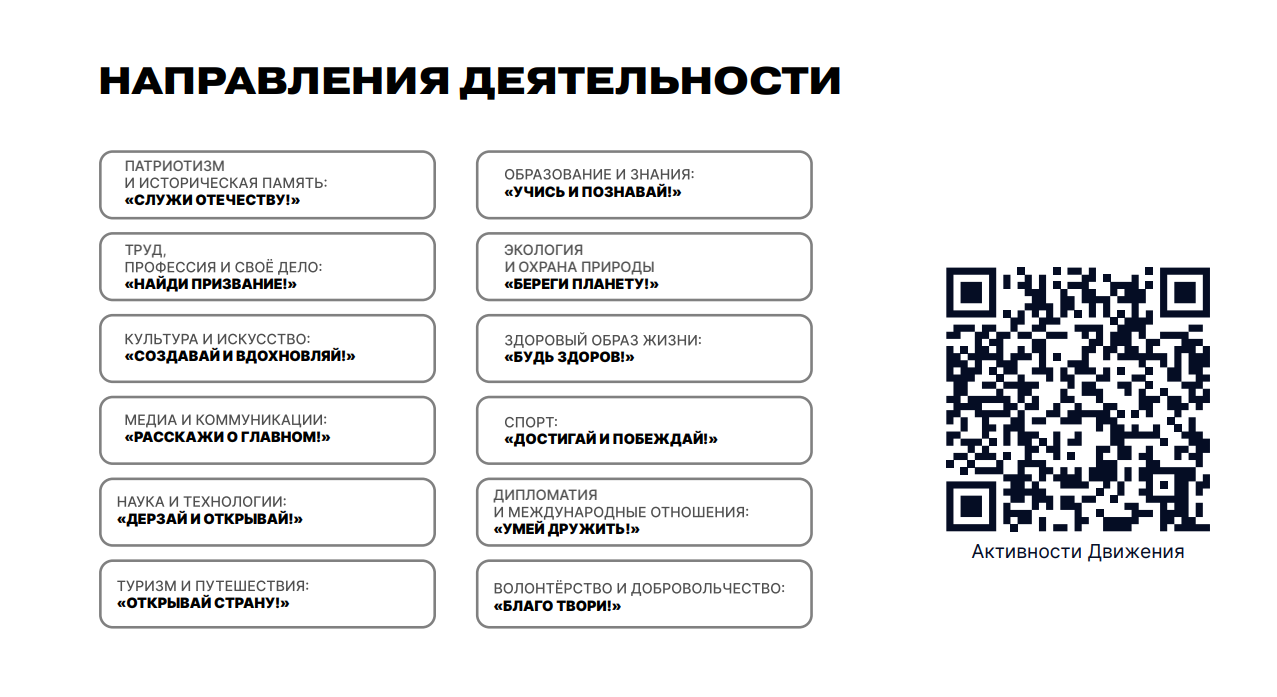 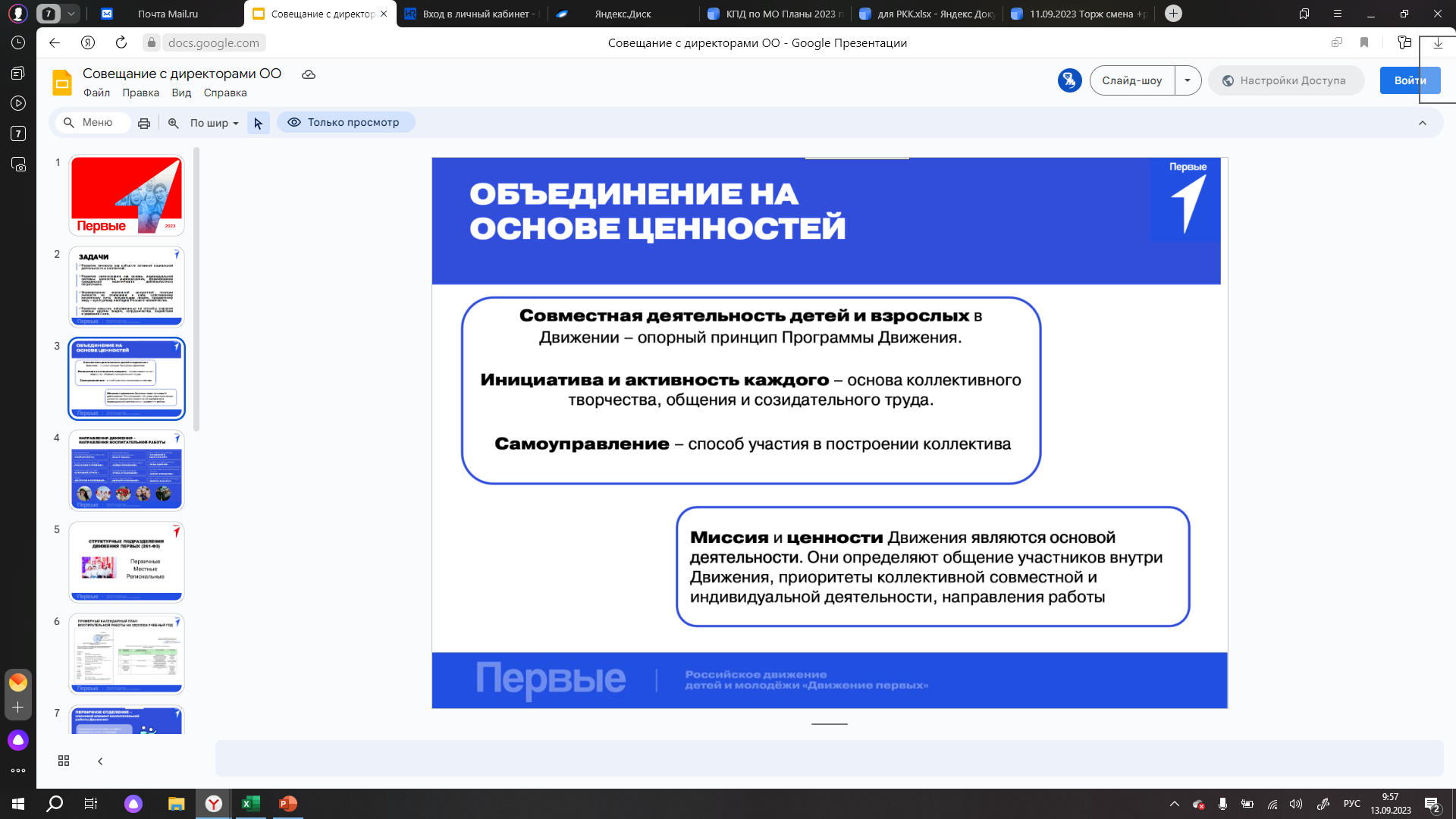 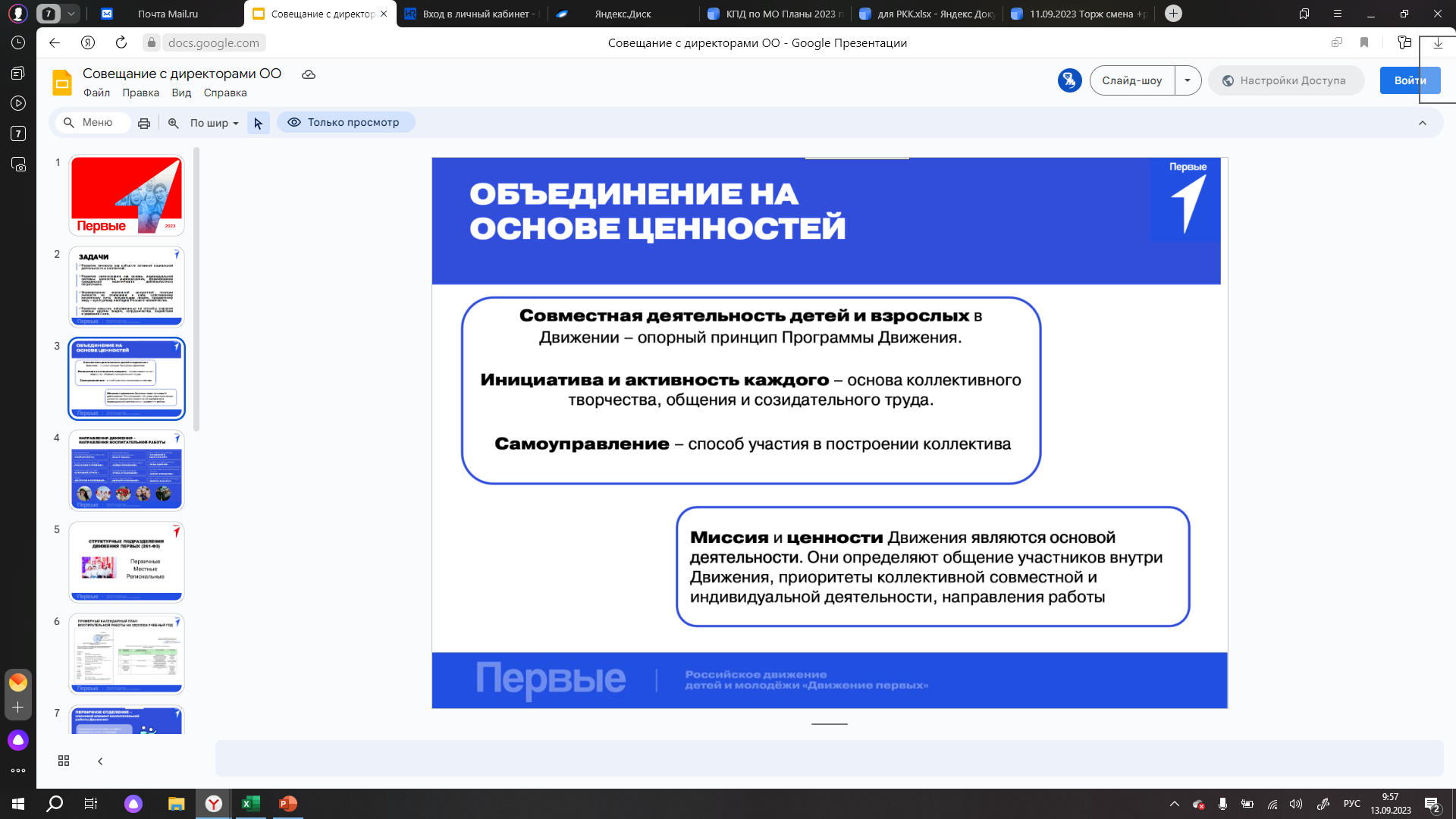 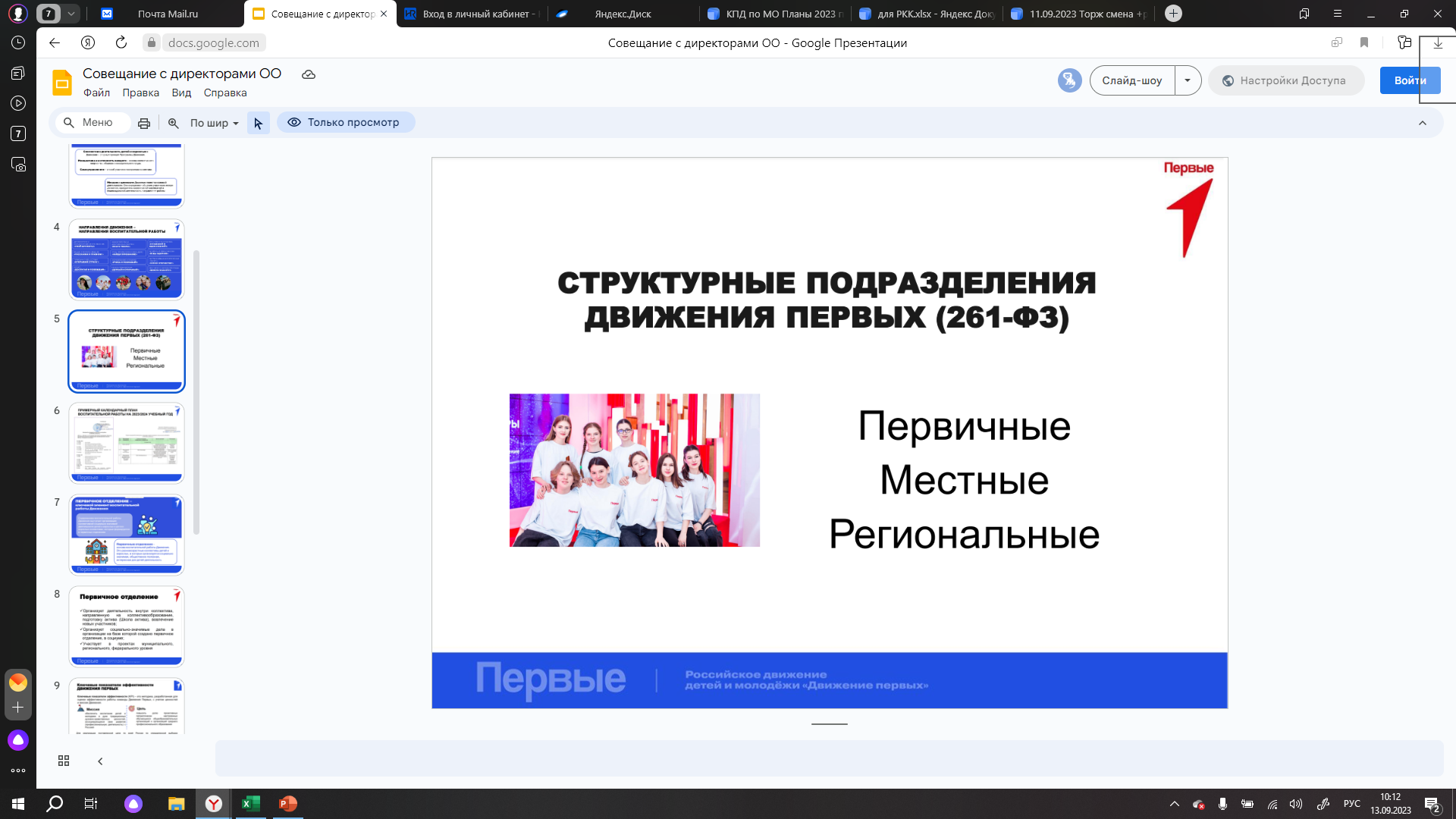 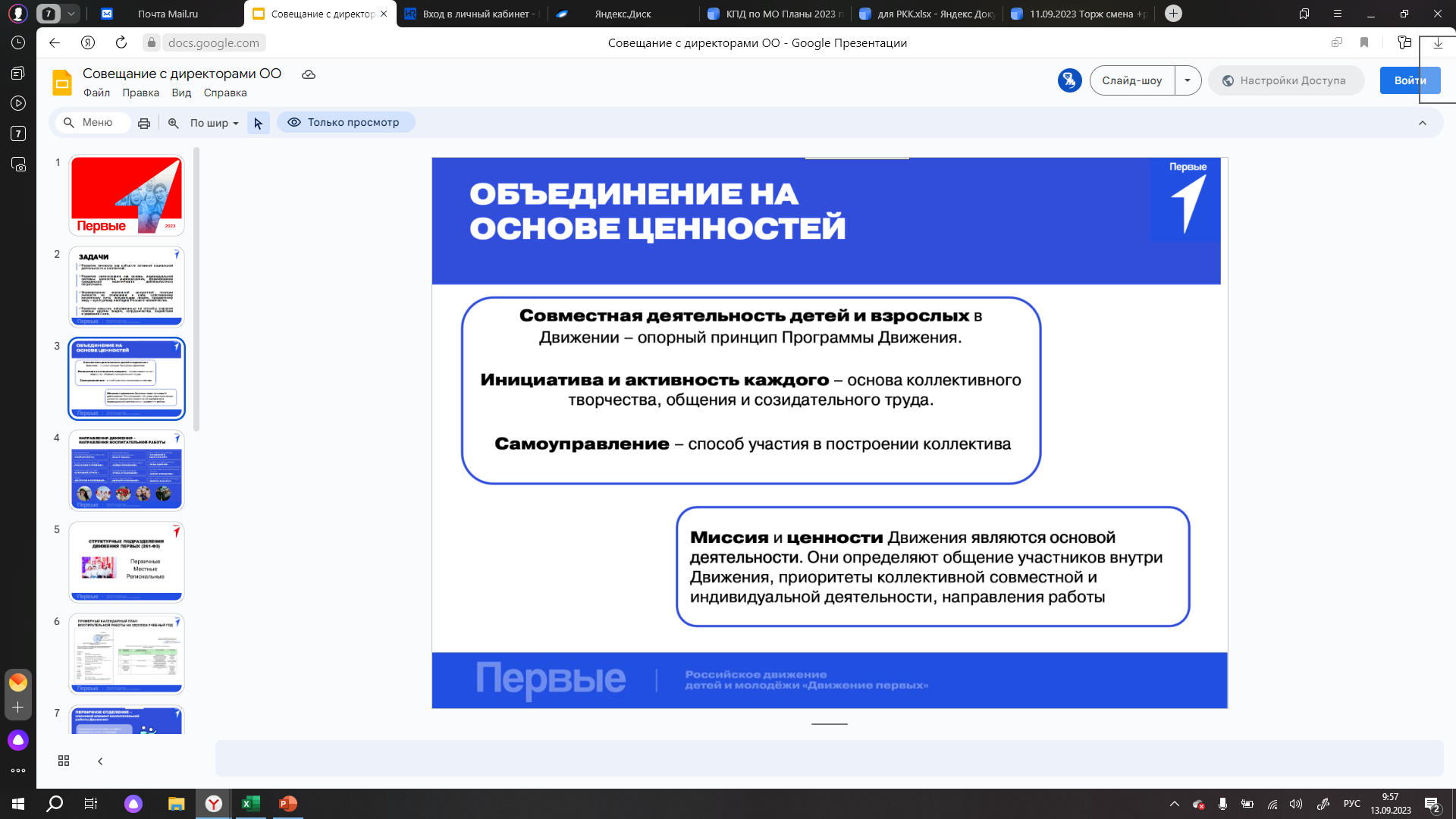 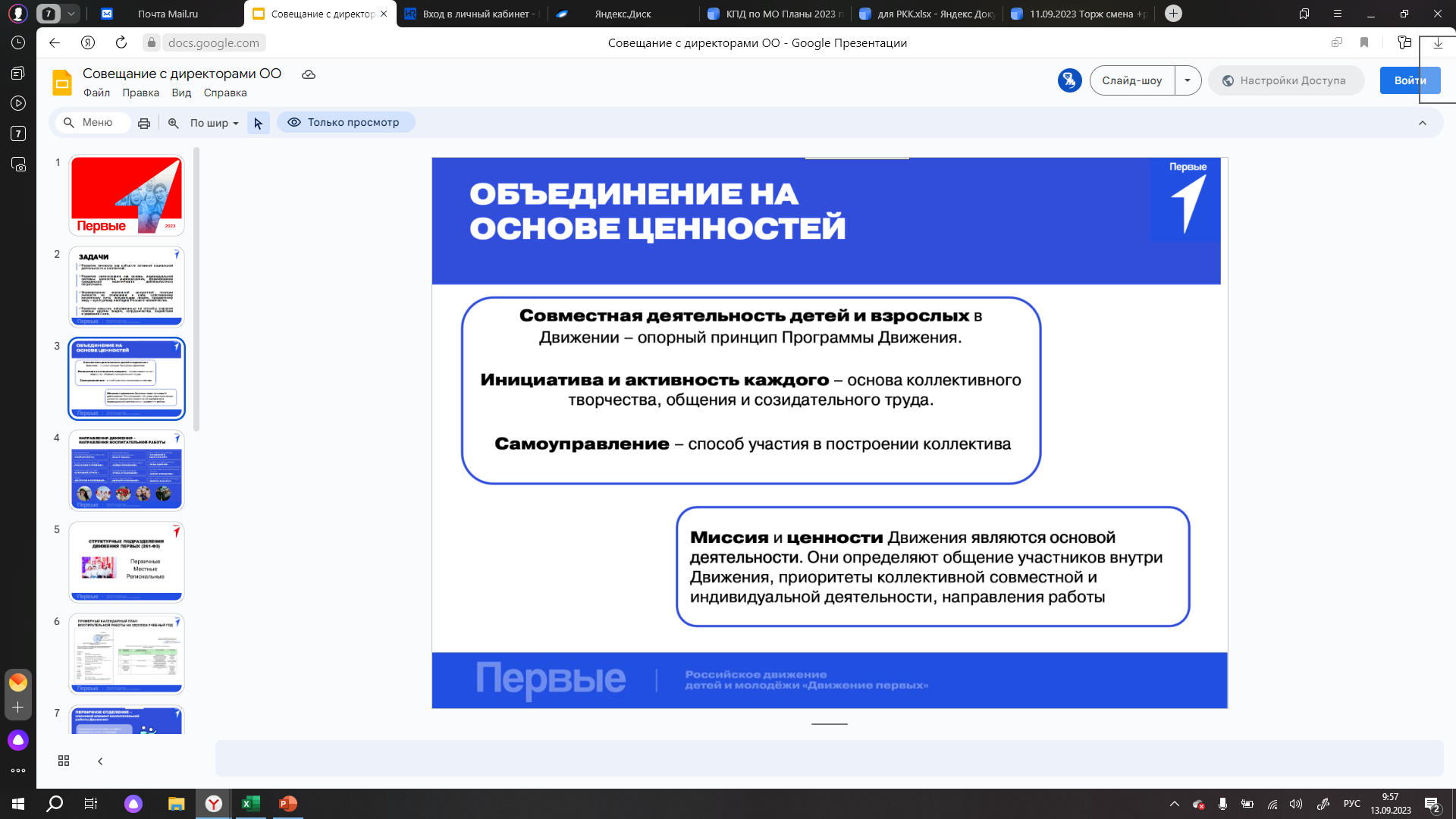 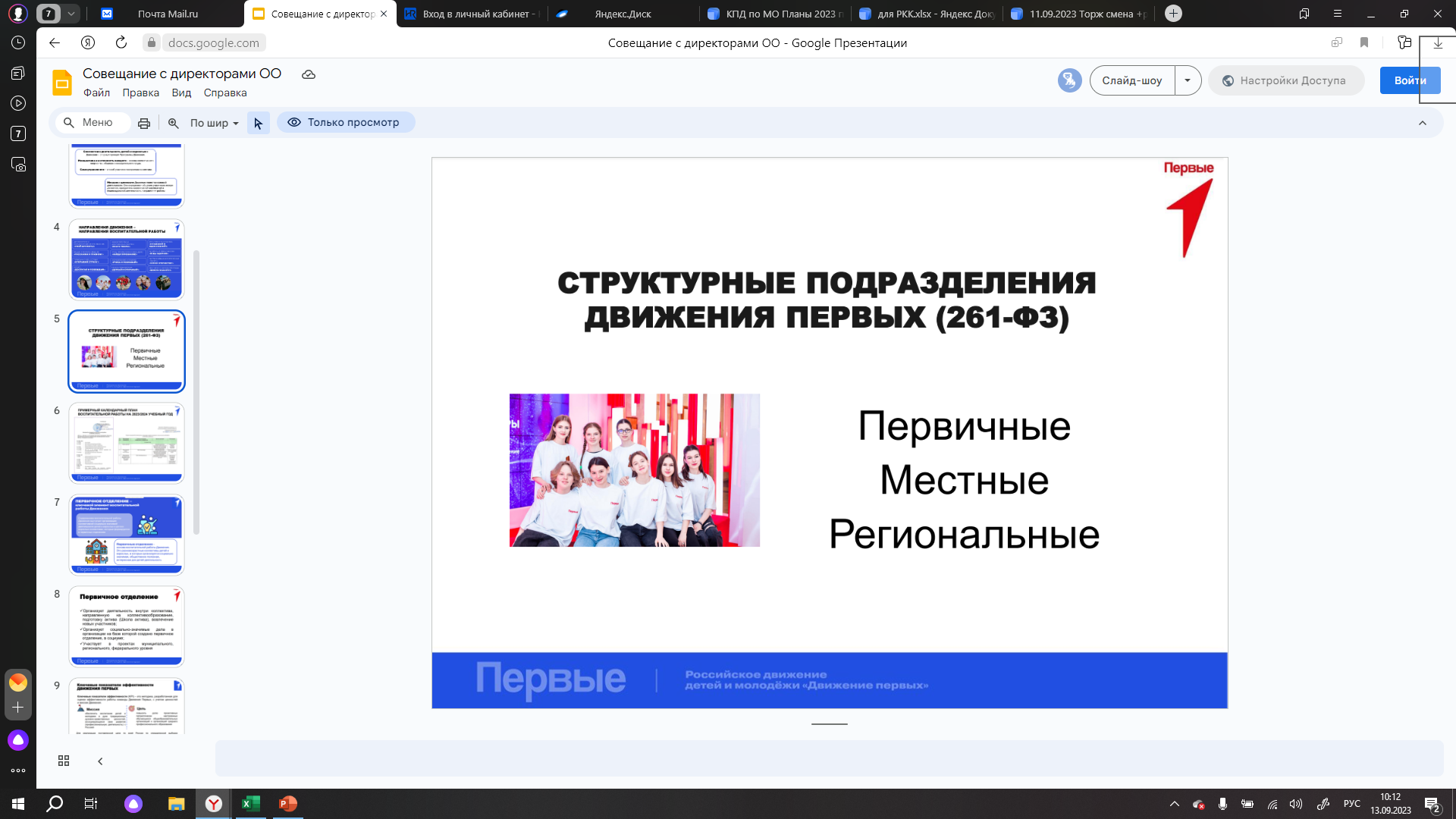 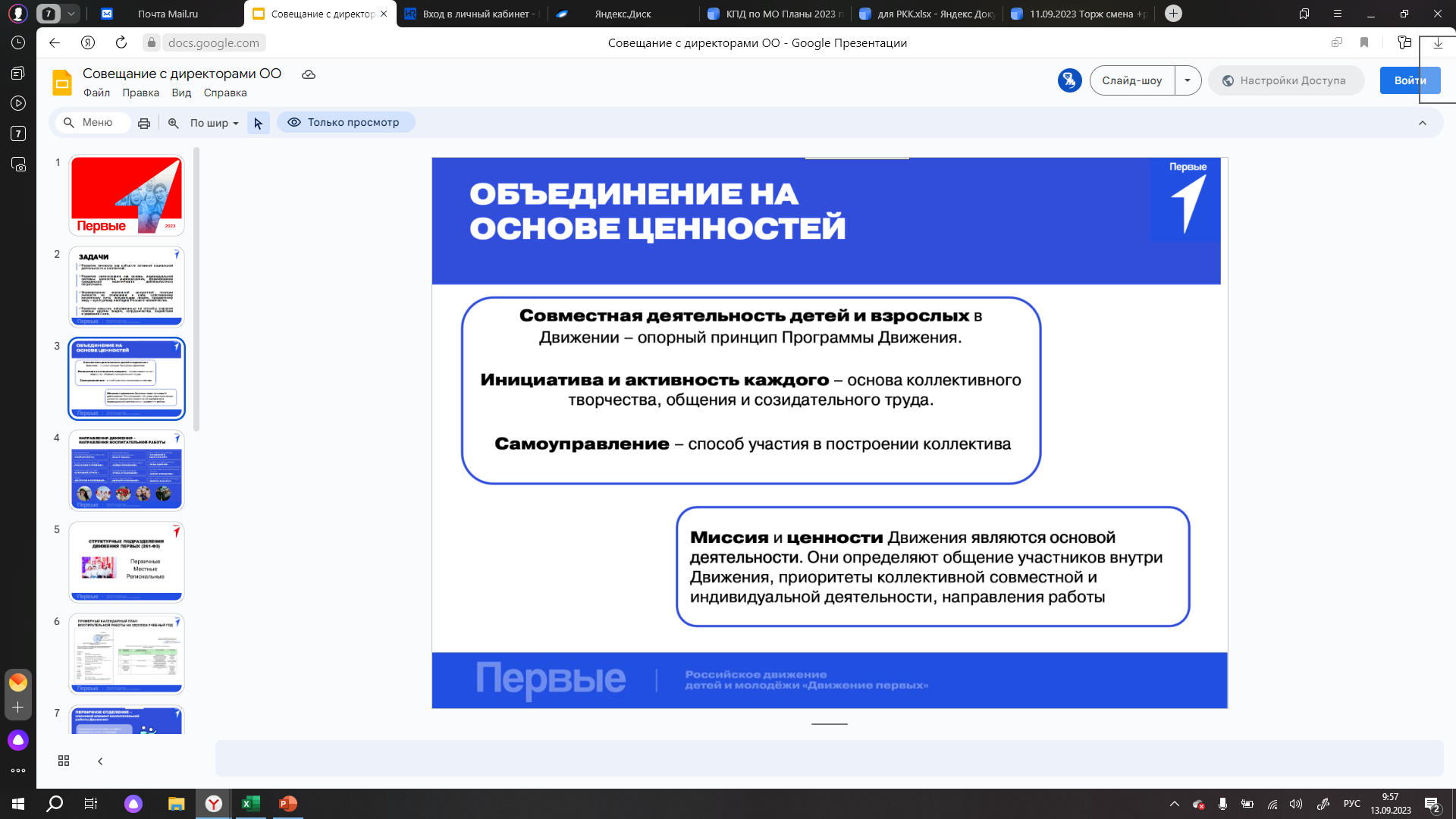 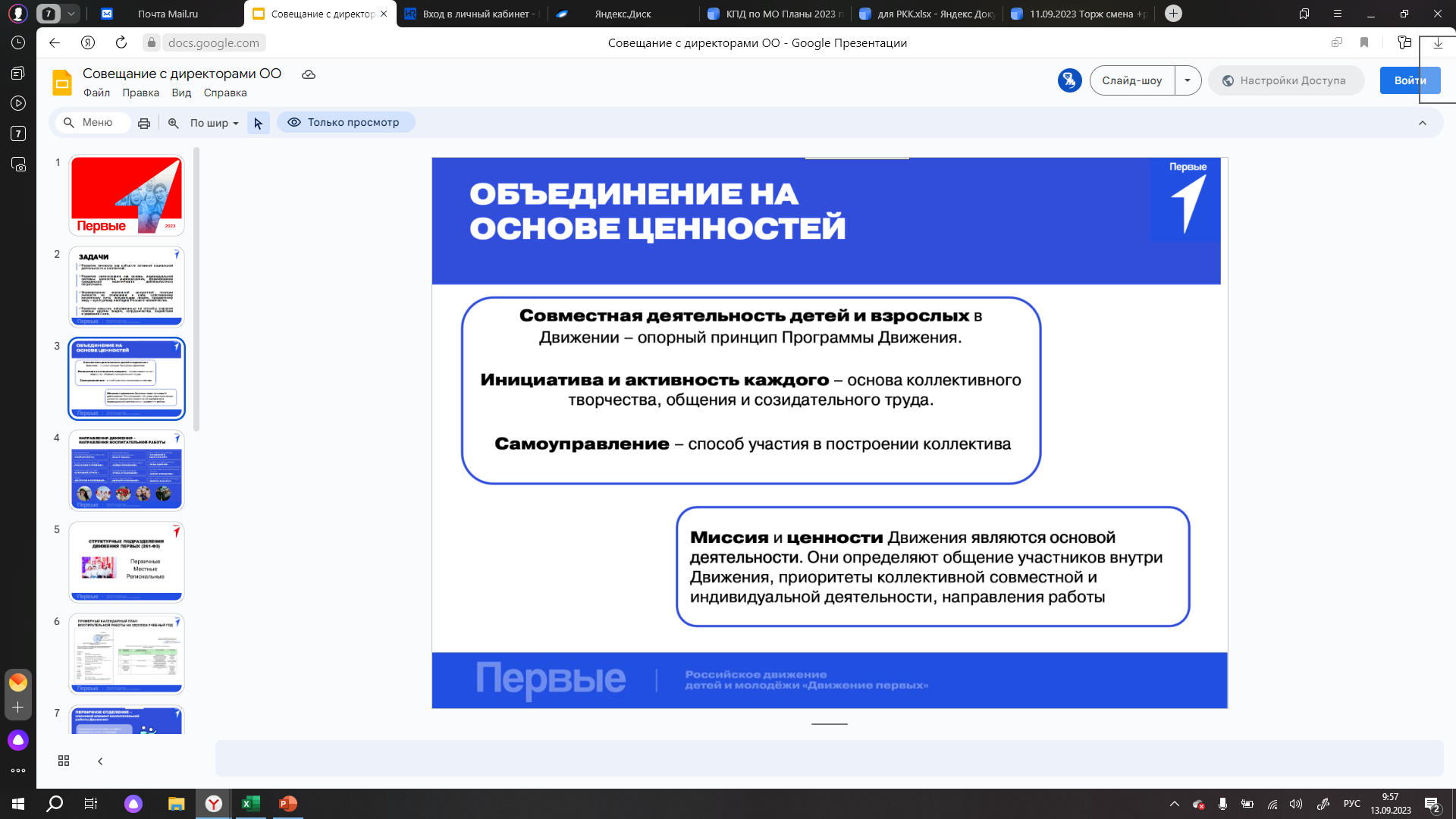 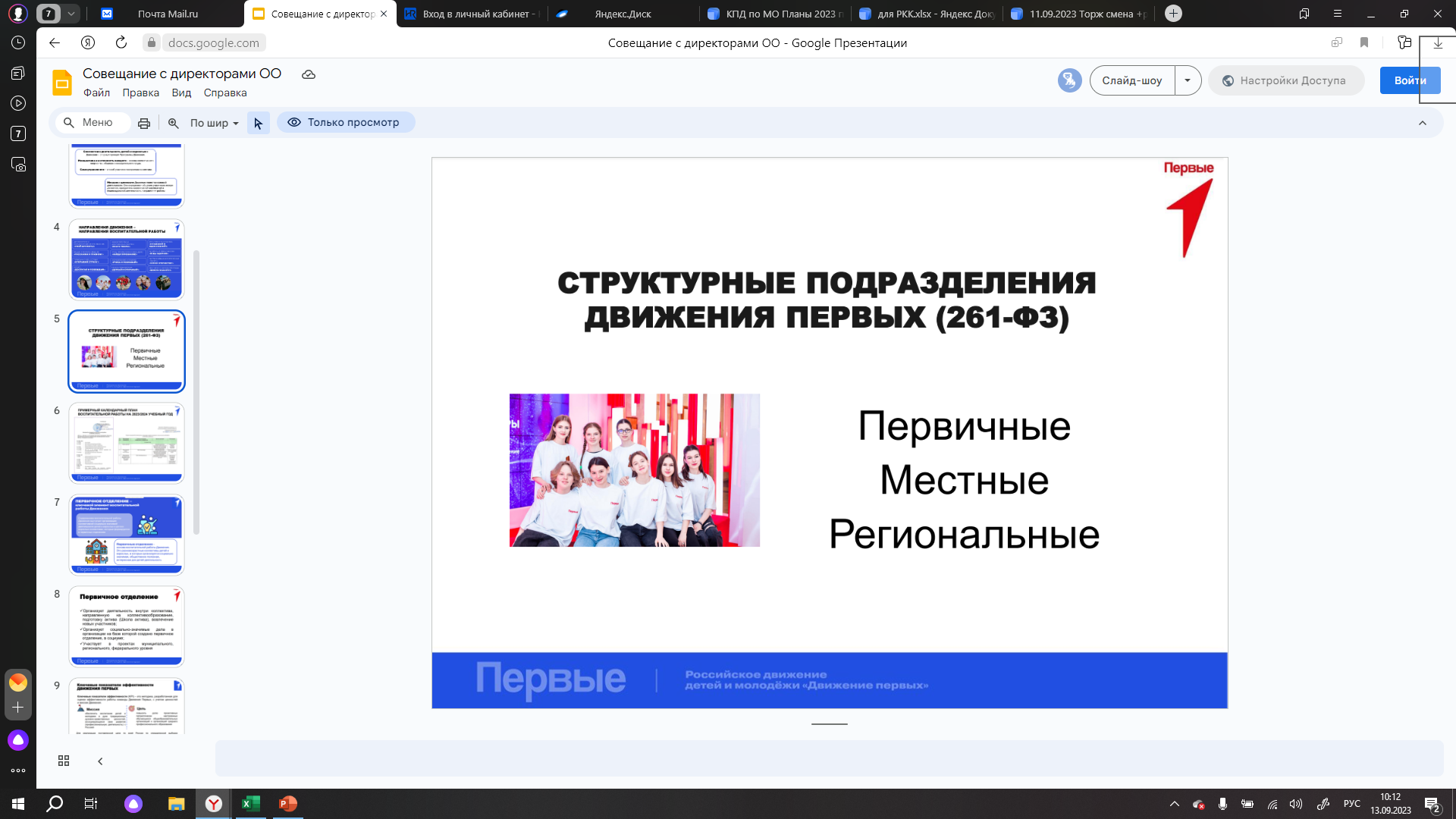 Результаты достижения контрольных показателей подразделения МО «город Екатеринбург» 
на 03.11.2023 года
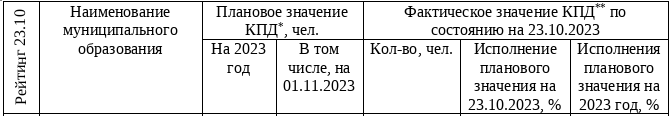 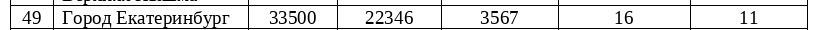 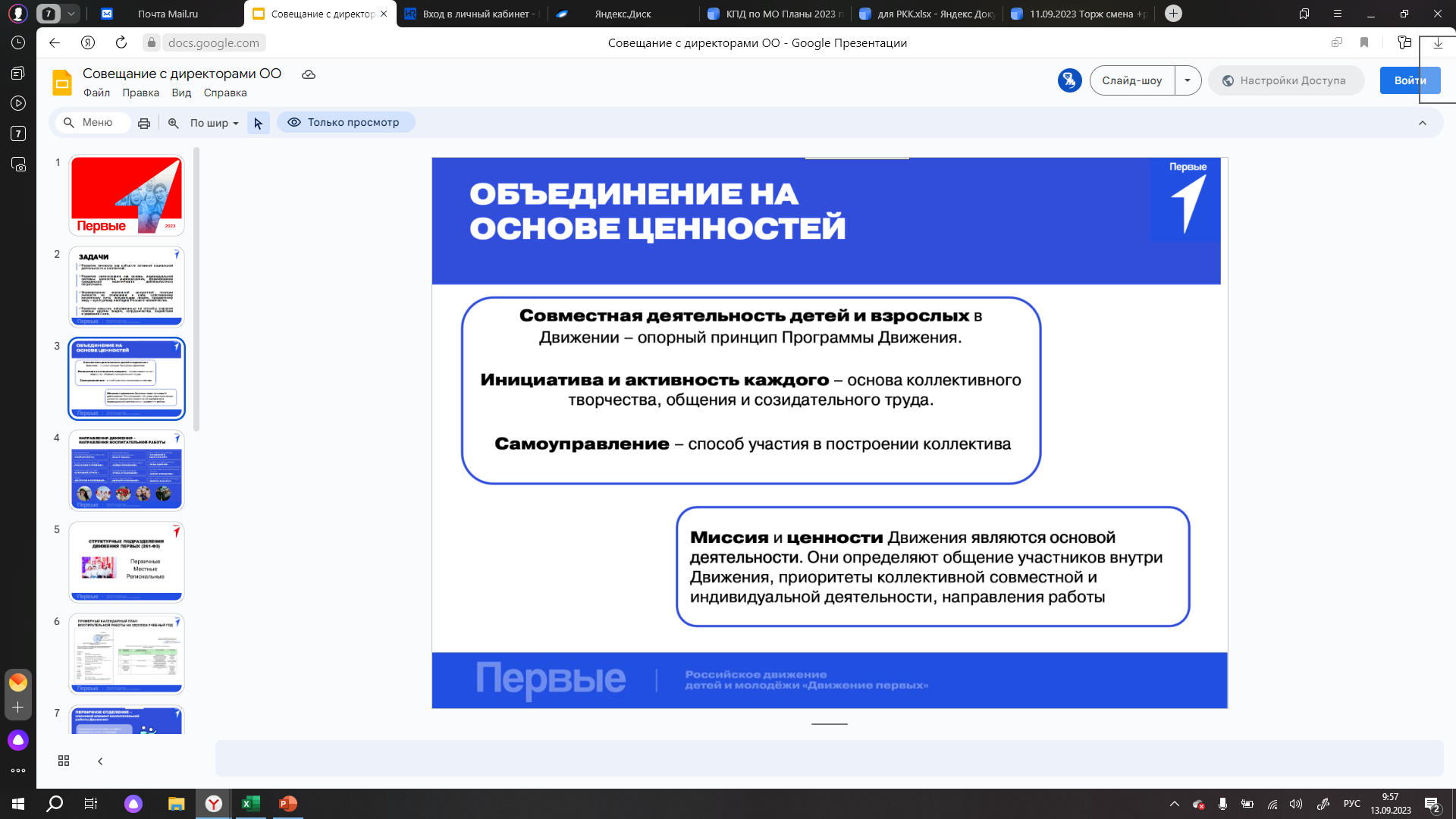 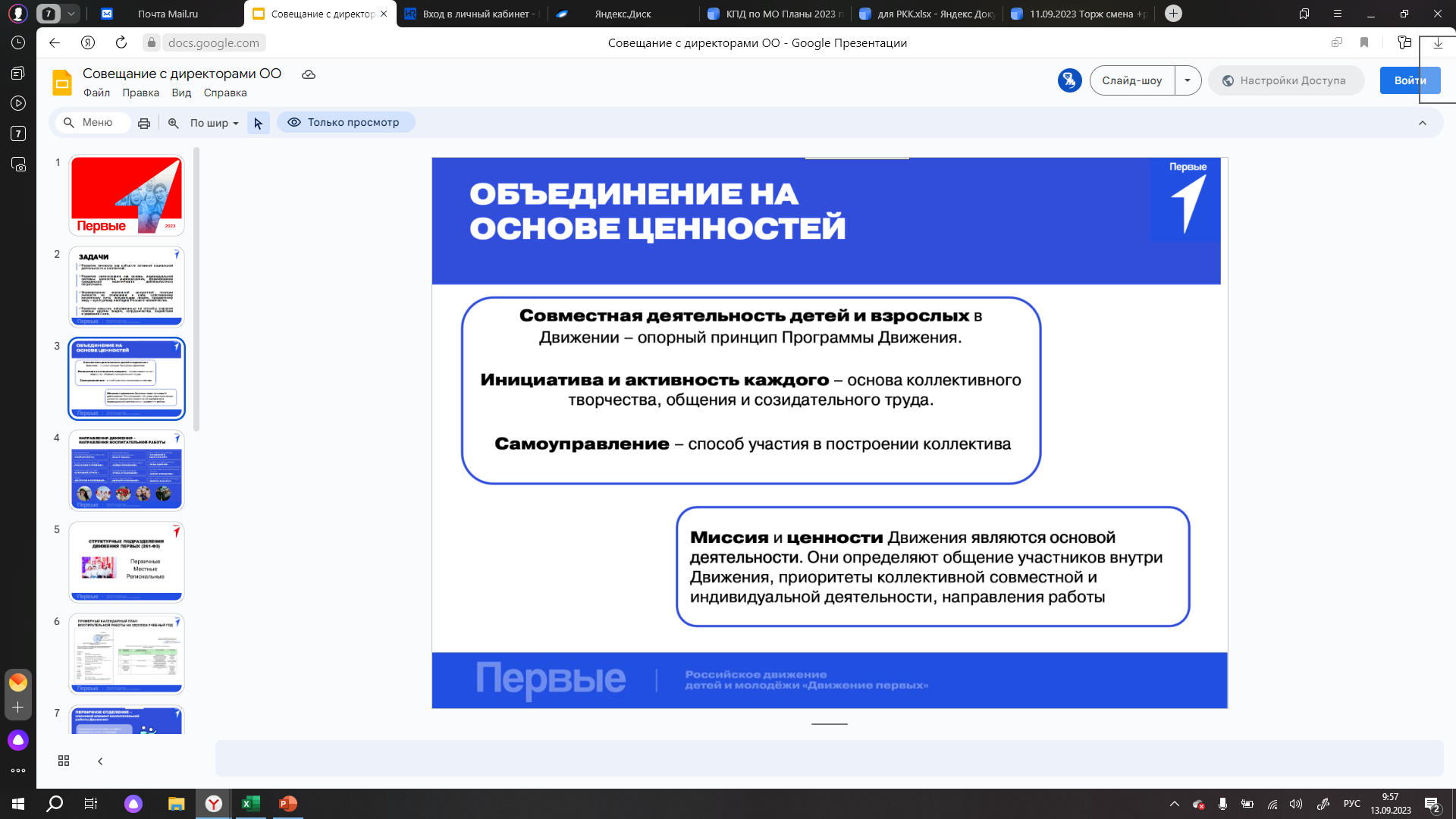 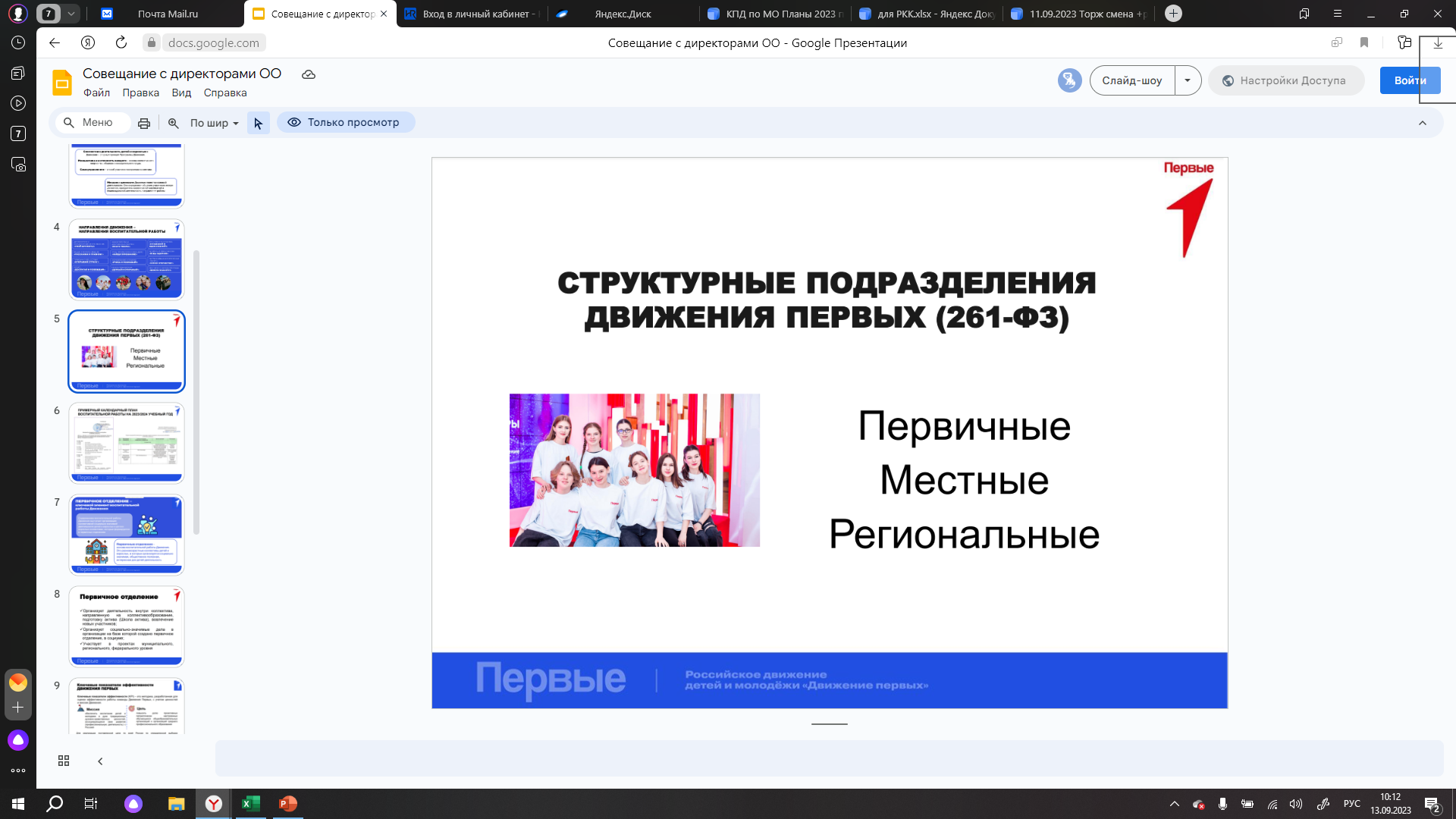 Выгрузка по физическим лицам с официального сайта РДДМ + Уроки Лидерства
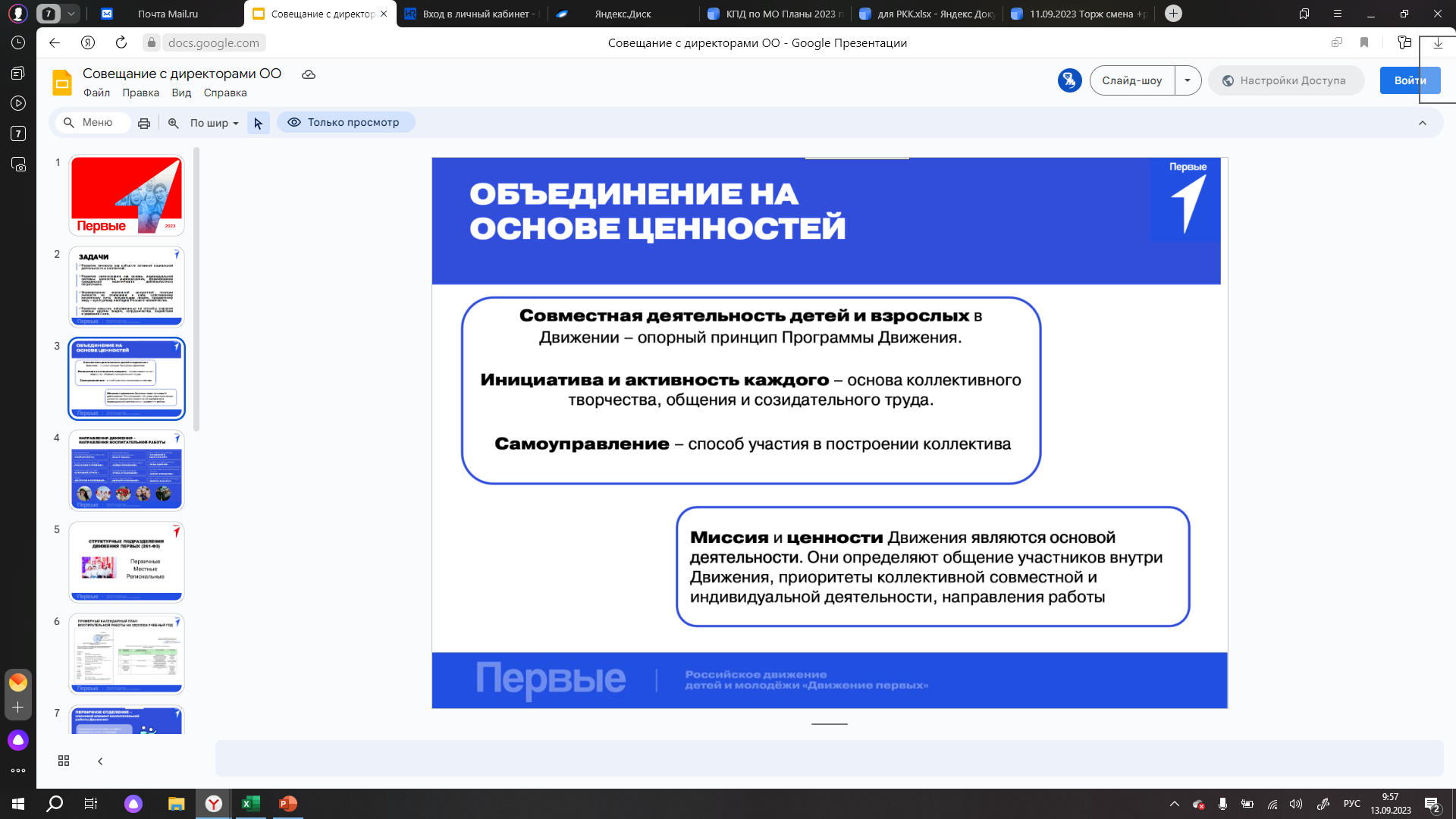 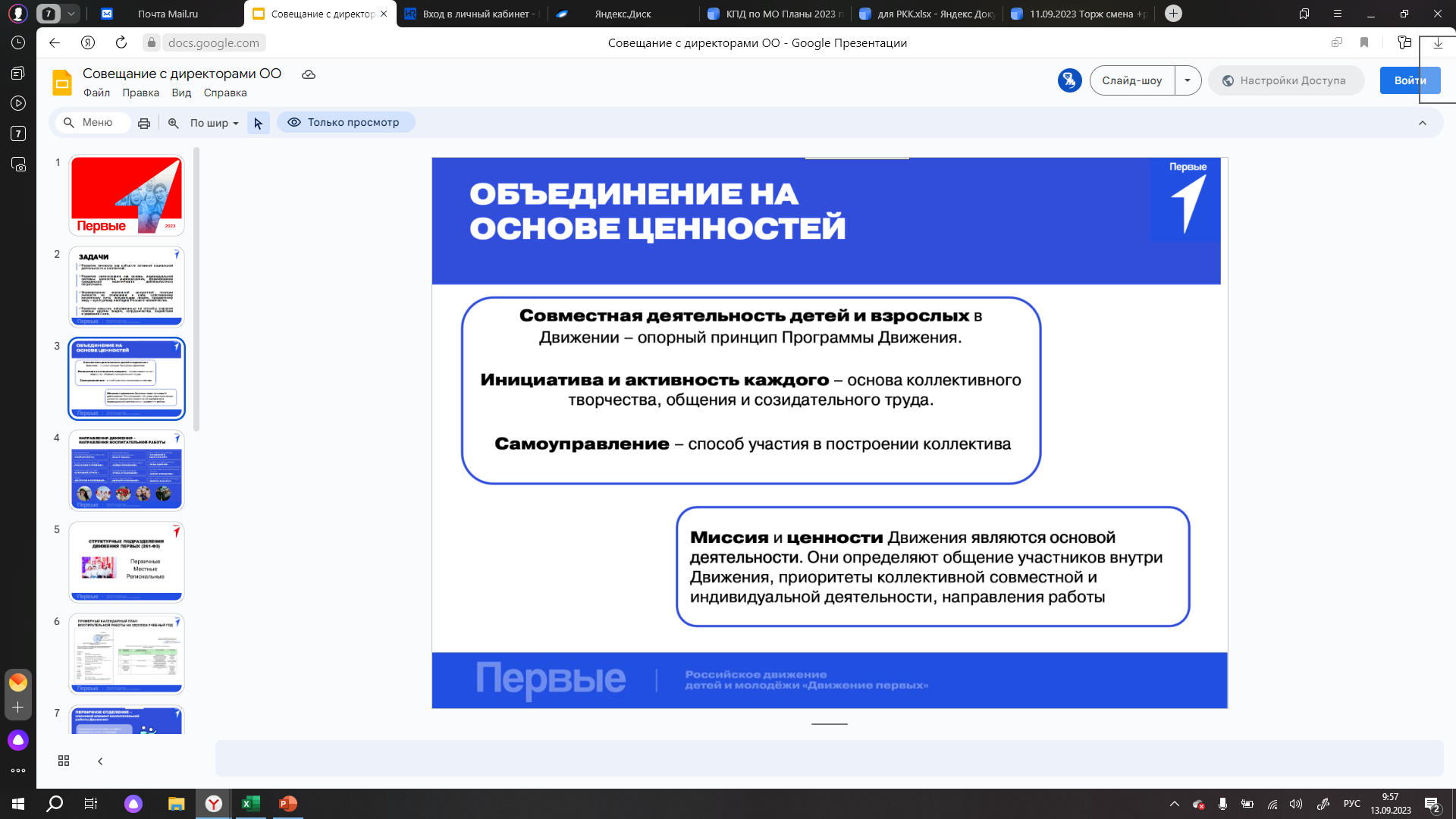 ПЛАН КЛЮЧЕВЫХ МЕРОПРИЯТИЙ И 
ГРАФИК РЕГИСТРАЦИИ
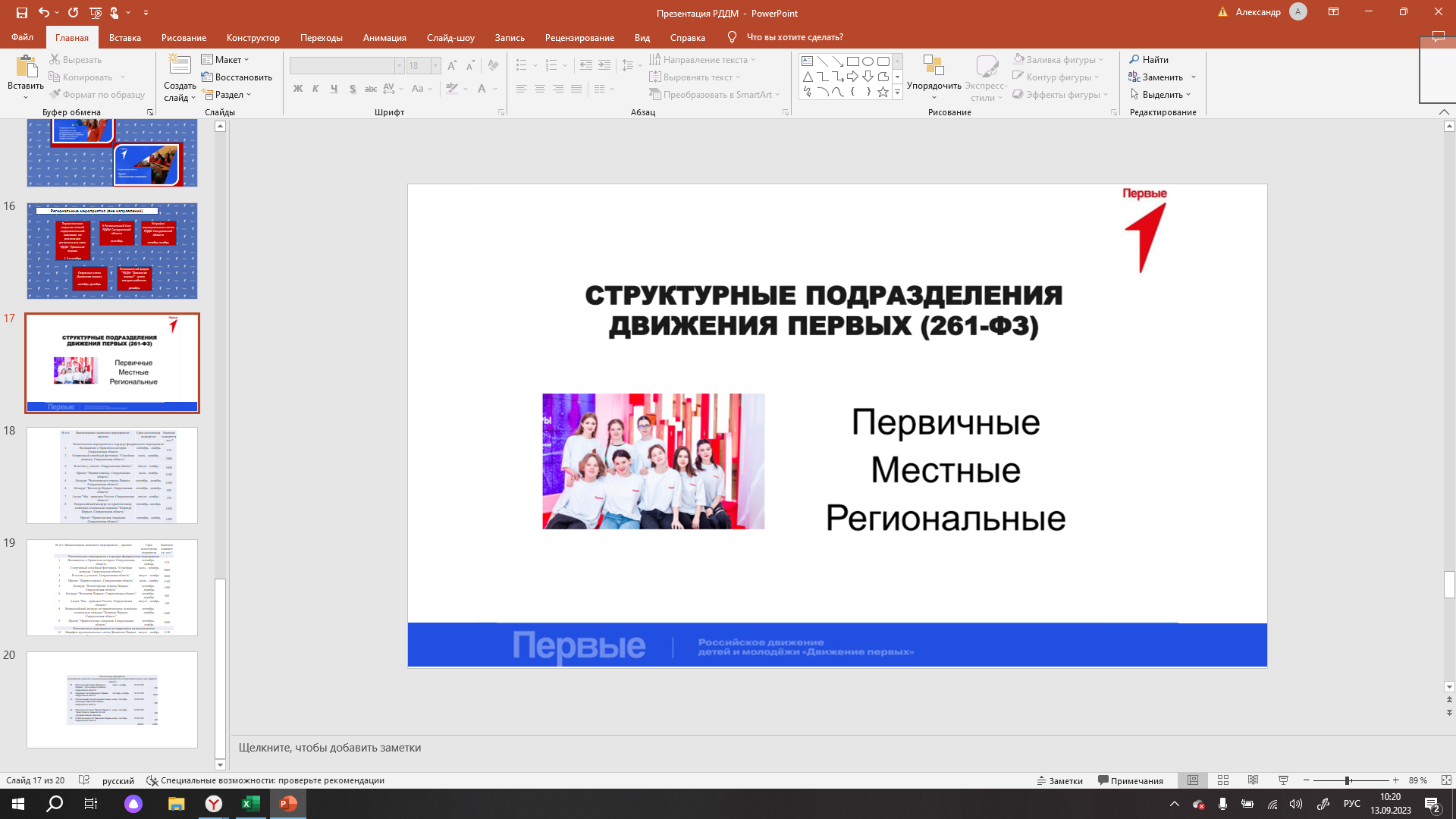 ПЛАН КЛЮЧЕВЫХ МЕРОПРИЯТИЙ И 
ГРАФИК РЕГИСТРАЦИИ
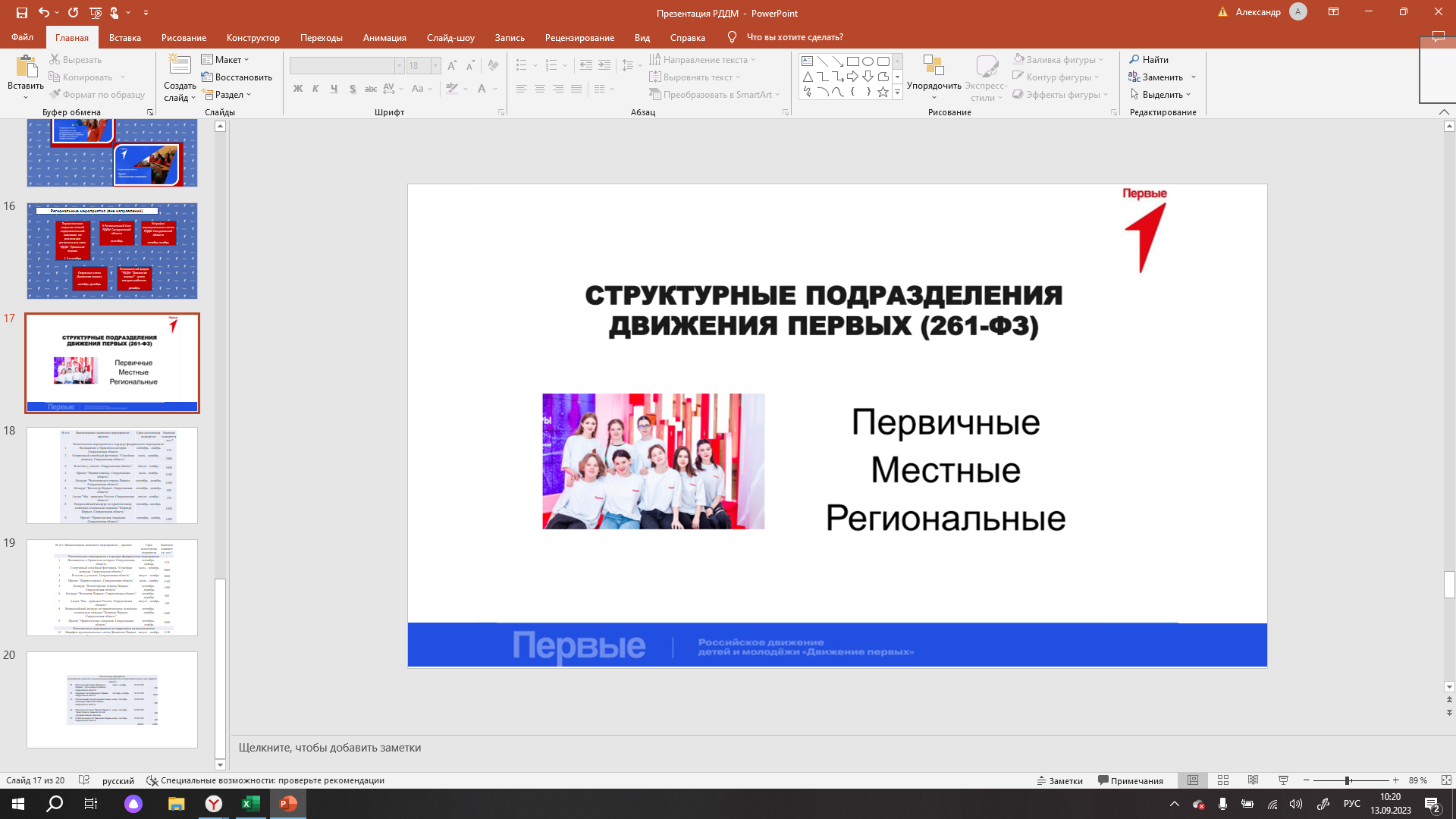 ПЛАН КЛЮЧЕВЫХ МЕРОПРИЯТИЙ И 
ГРАФИК РЕГИСТРАЦИИ
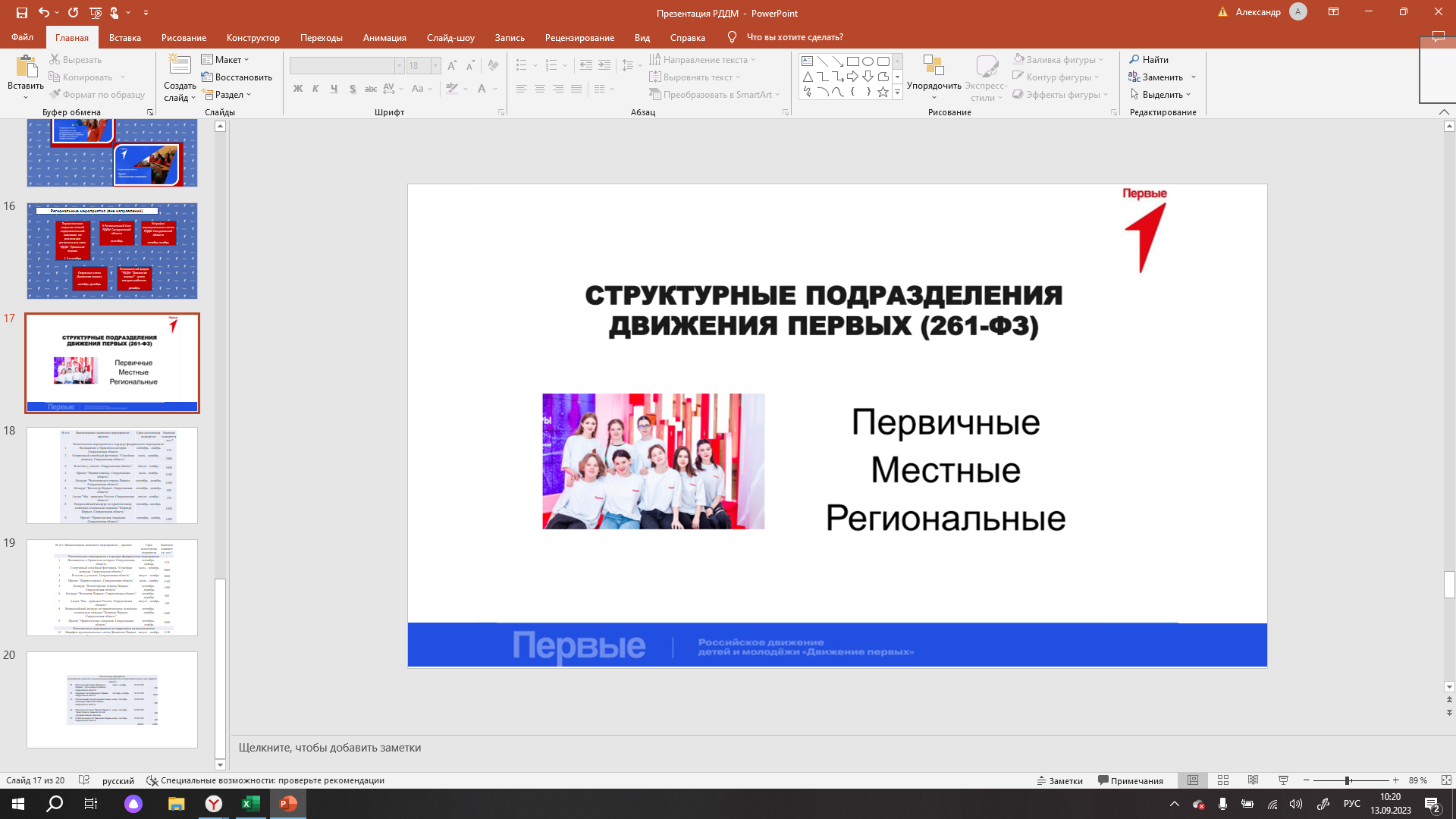 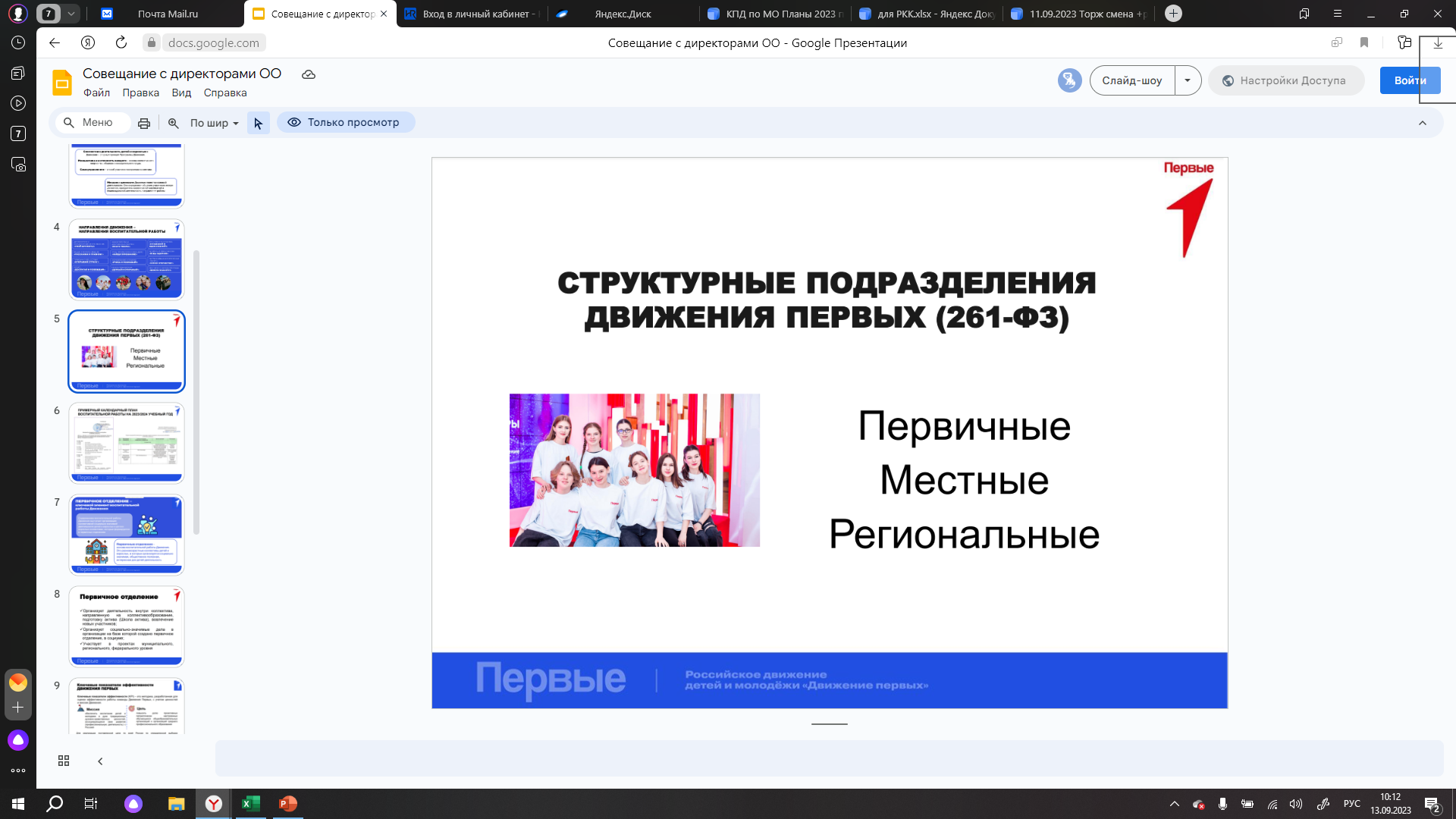 МЕТОДИЧЕСКАЯ КОПИЛКА 
(для использования в работе)
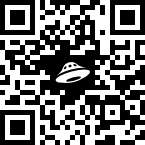 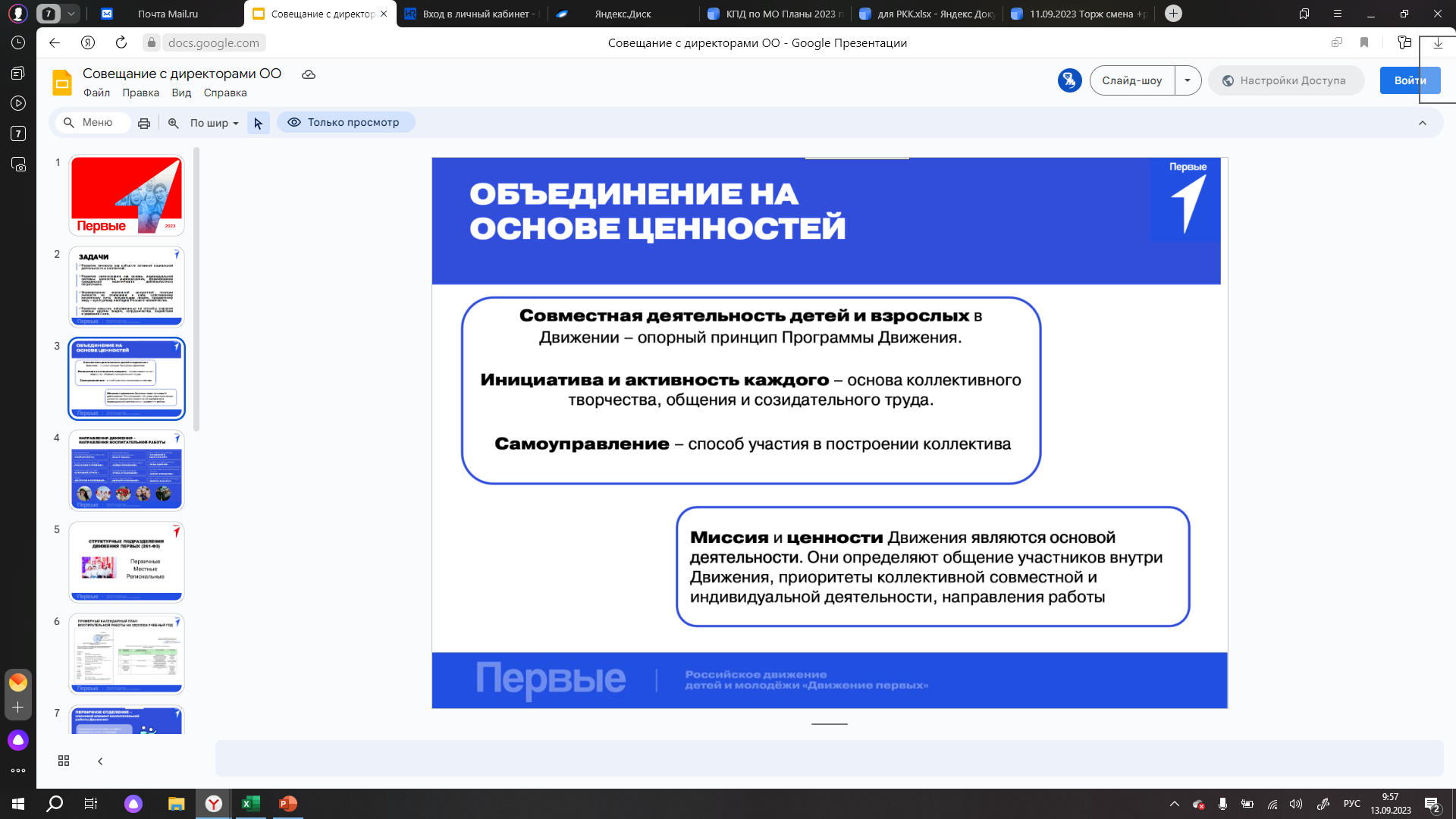 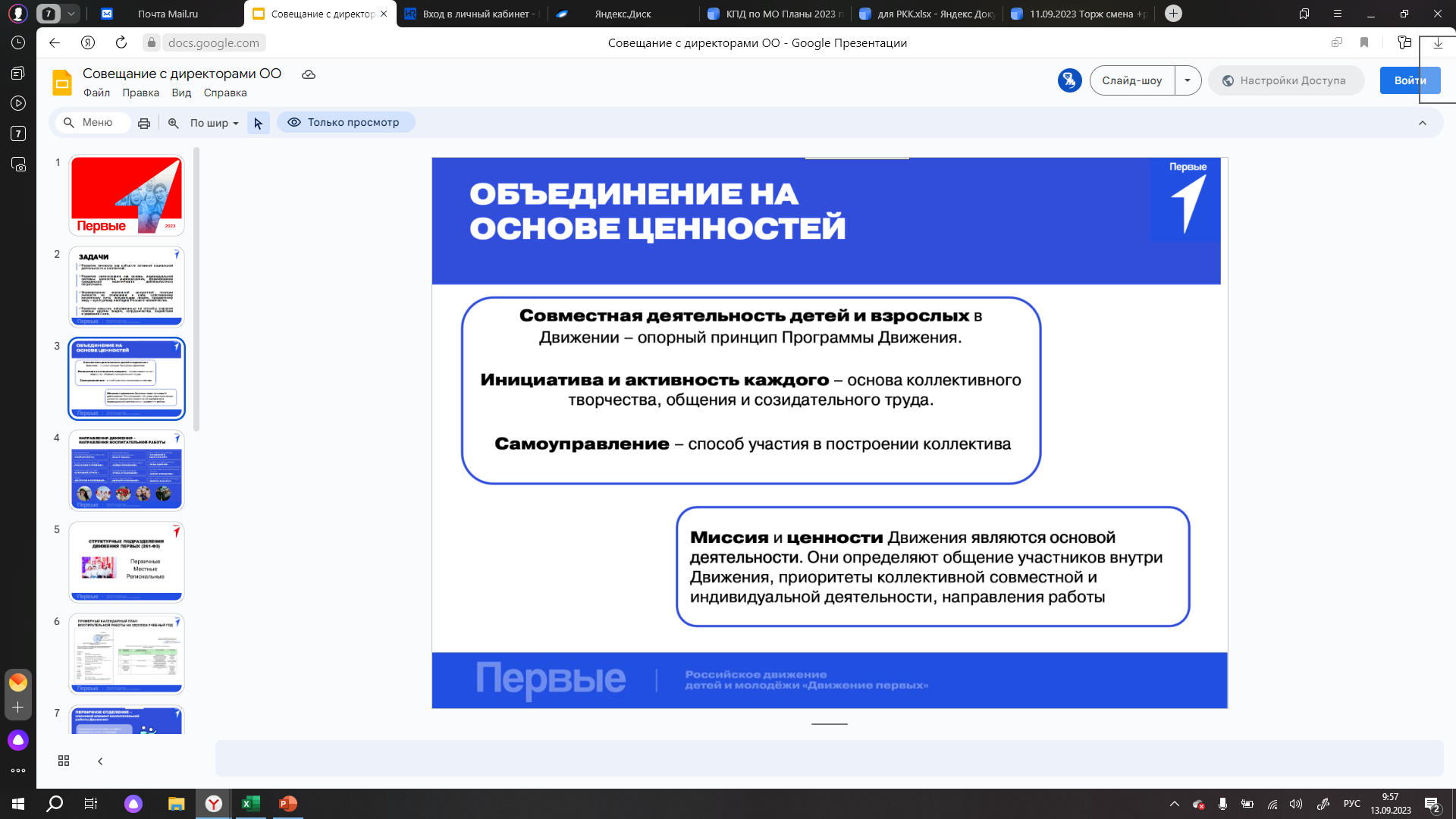 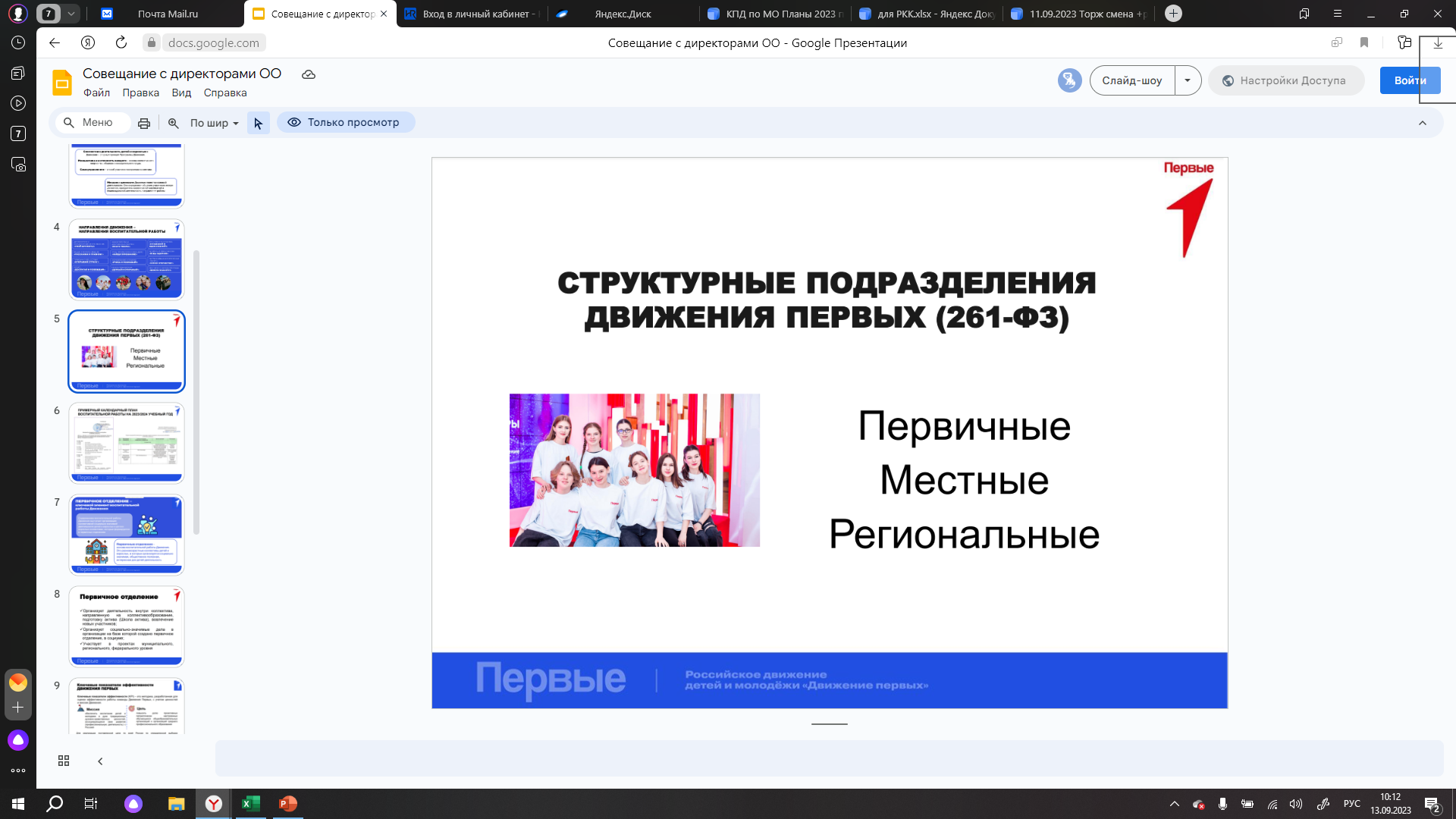 Telegram-чат 
ДЛЯ ПРЕДСЕДАТЕЛЕЙ 
ПЕРВИЧНЫХ ОТДЕЛЕНИЙ
https://t.me/+oGzUXaI4L8MwYjgy
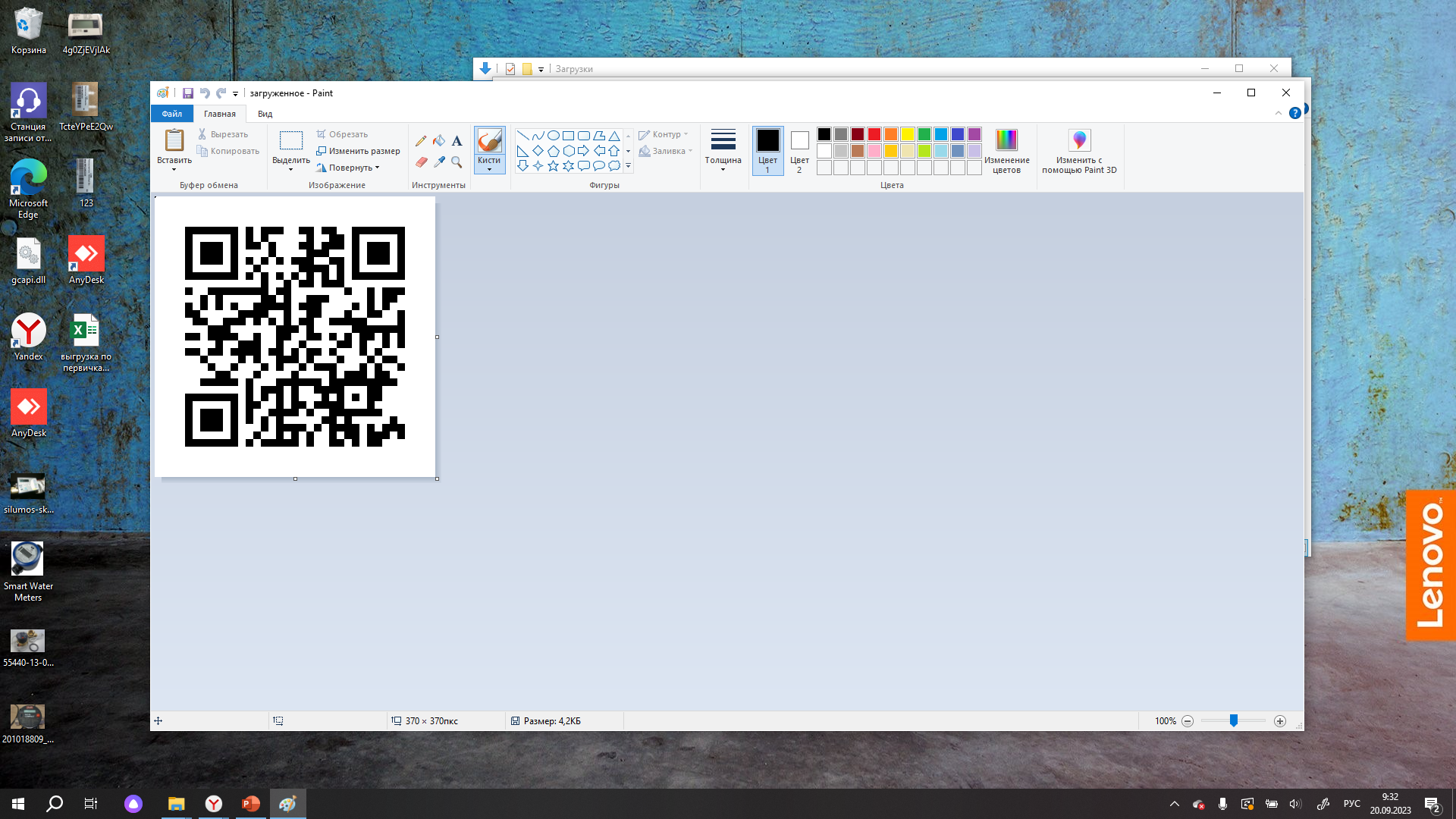 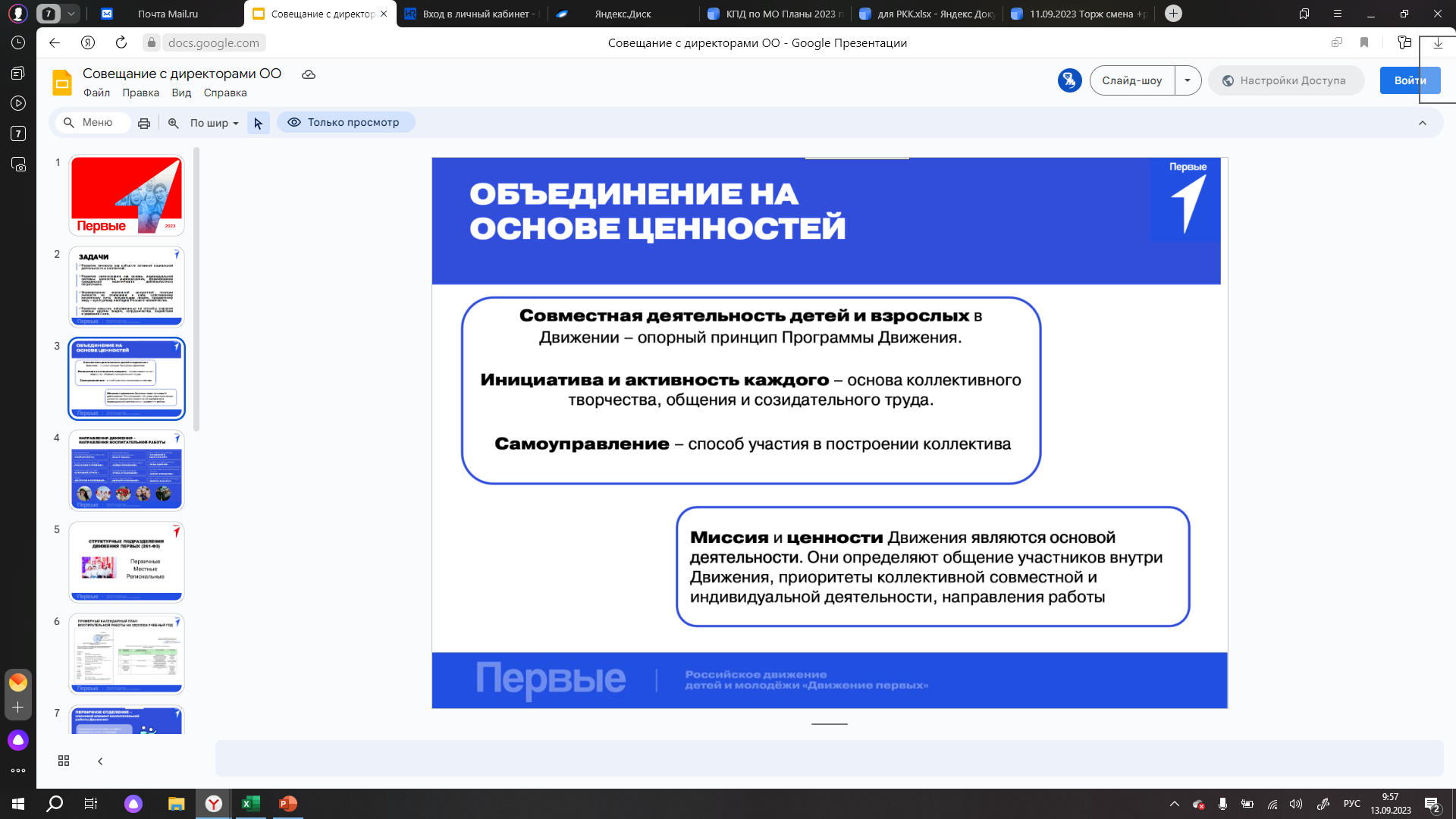 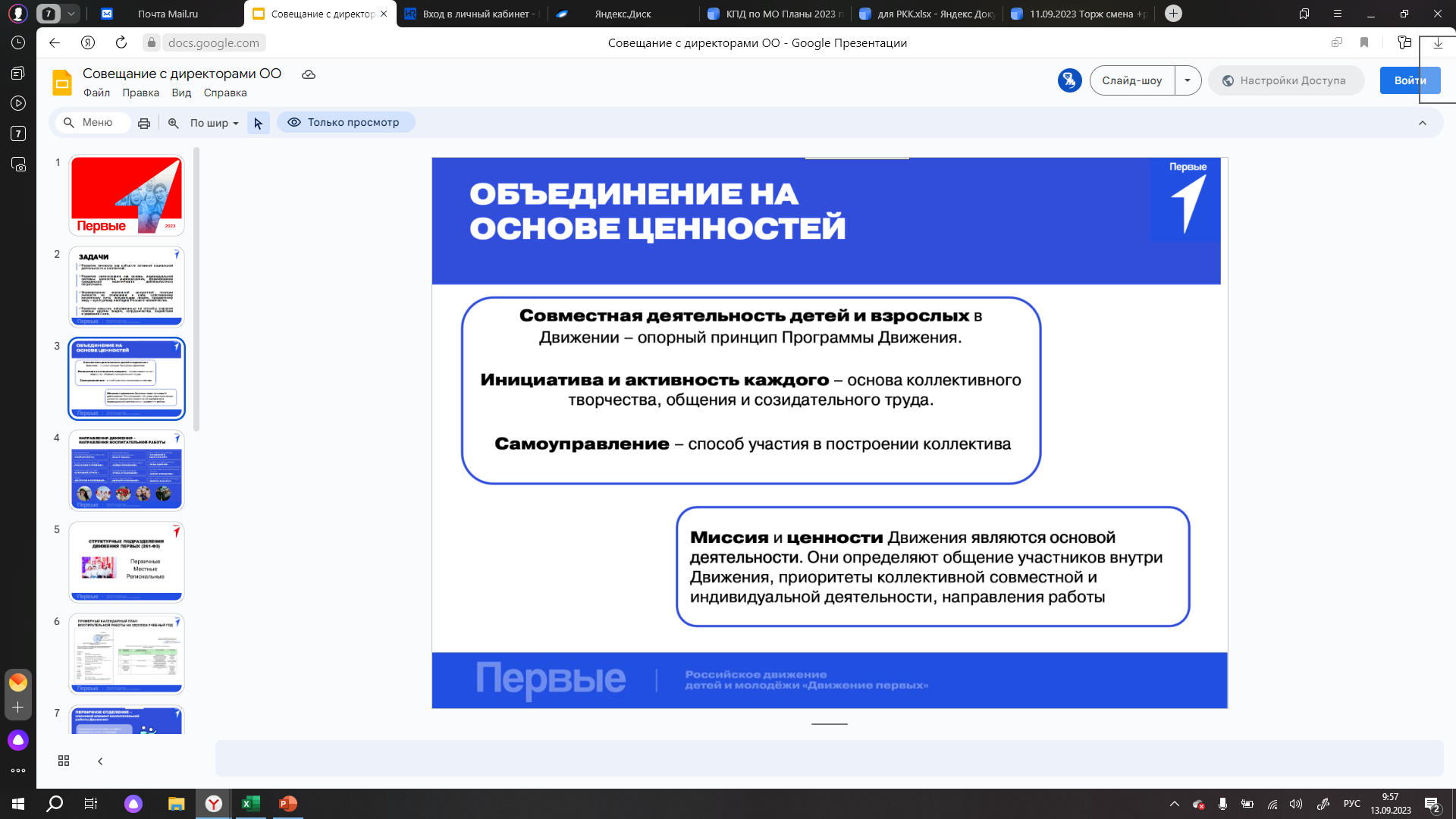 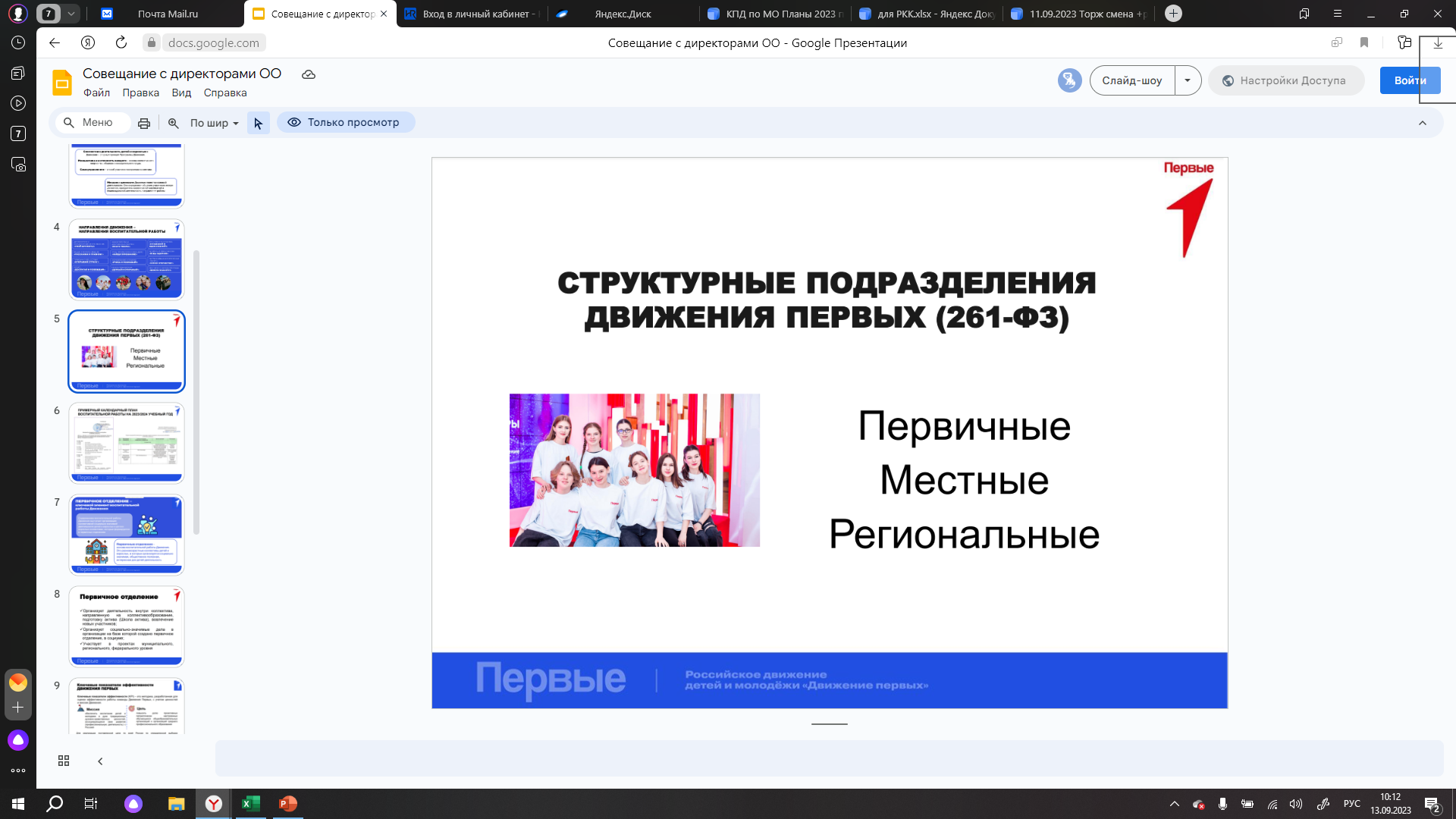 Сараева Светлана Дмитриевна специалист местного отделения РДДМ «Движение первых» 
по городу Екатеринбургу
Верх-Исетский район

SDSaraeva@rddm.team 
8-912-617-59-38 
@s_saraeva
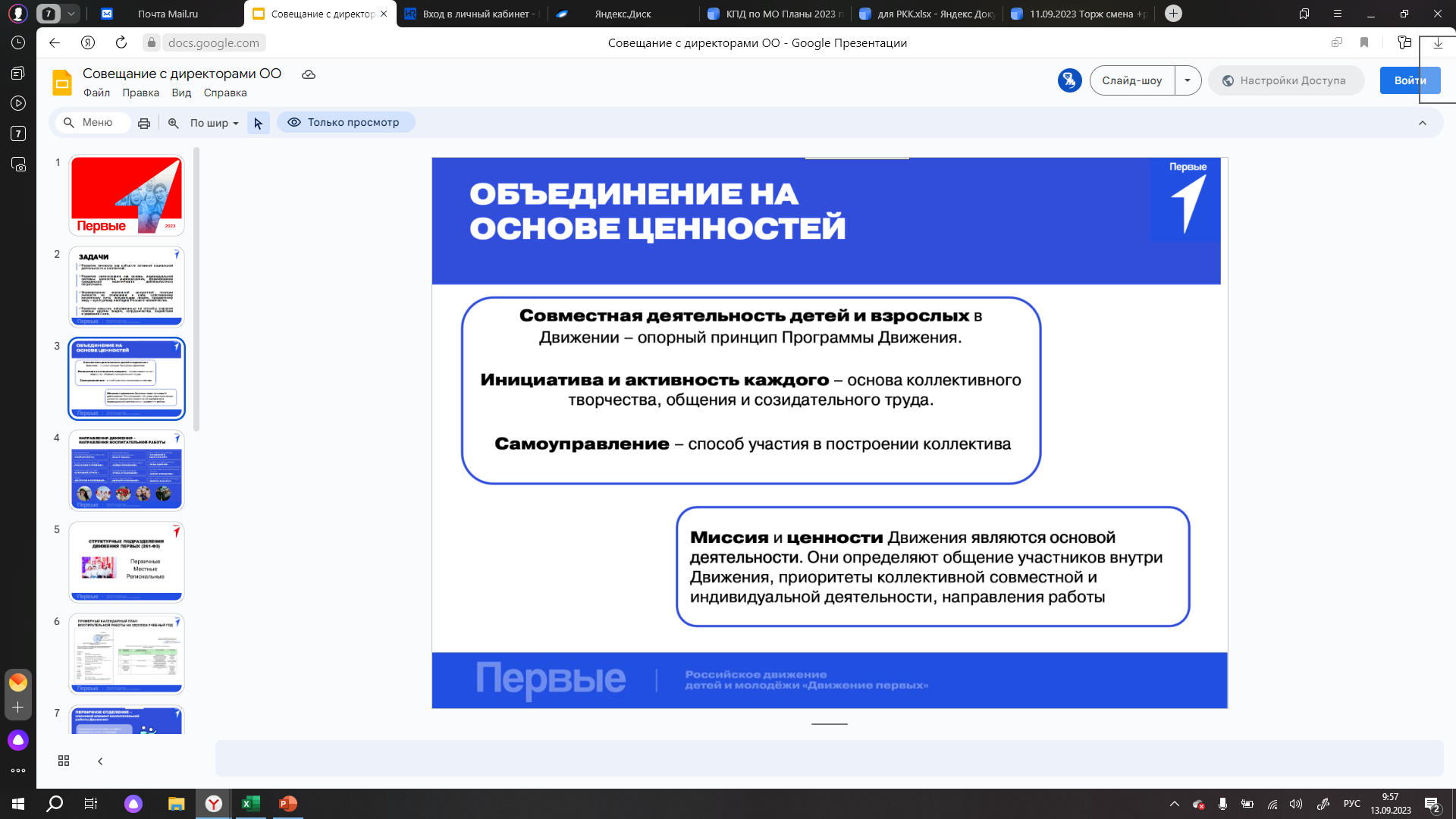 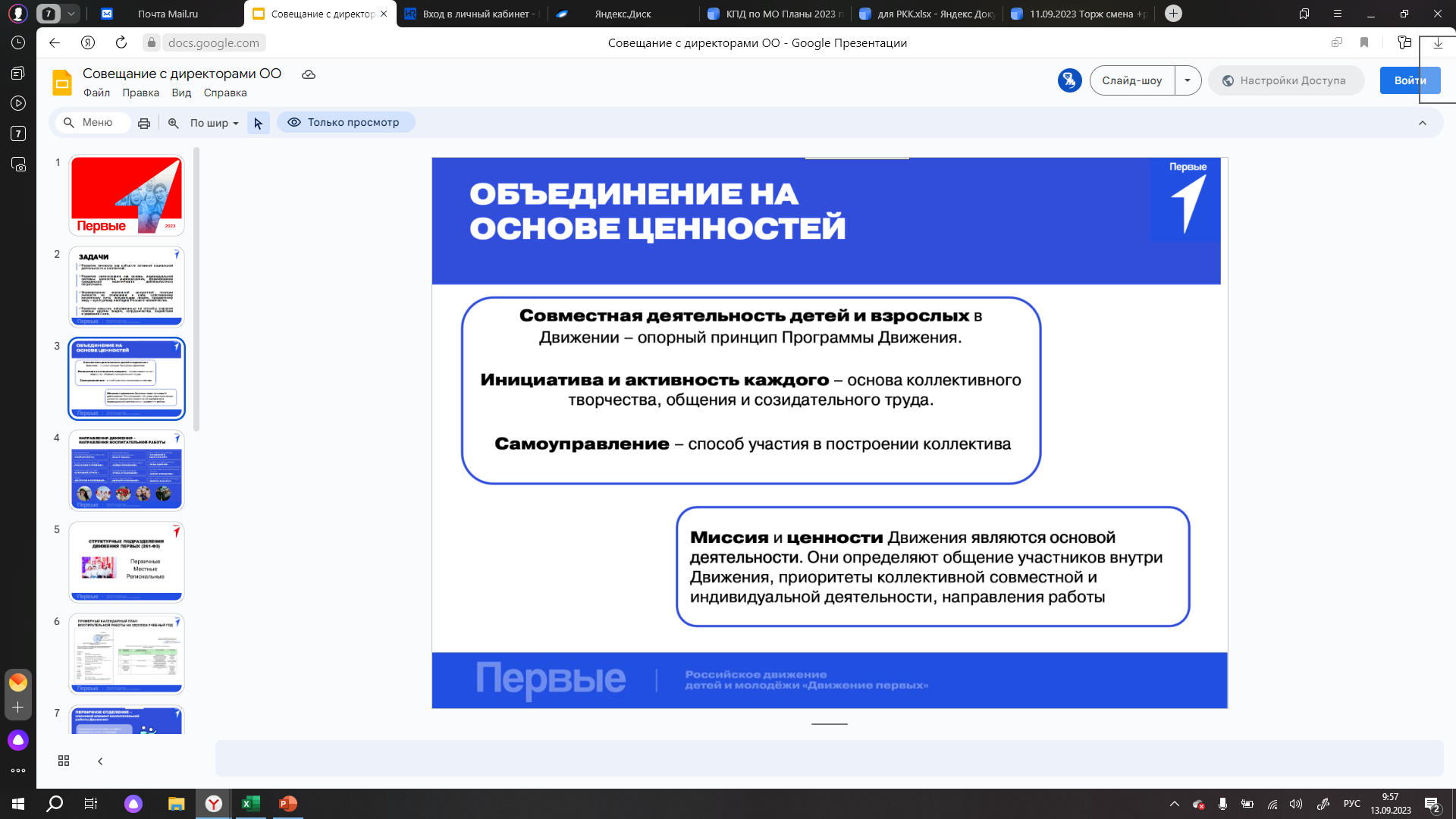